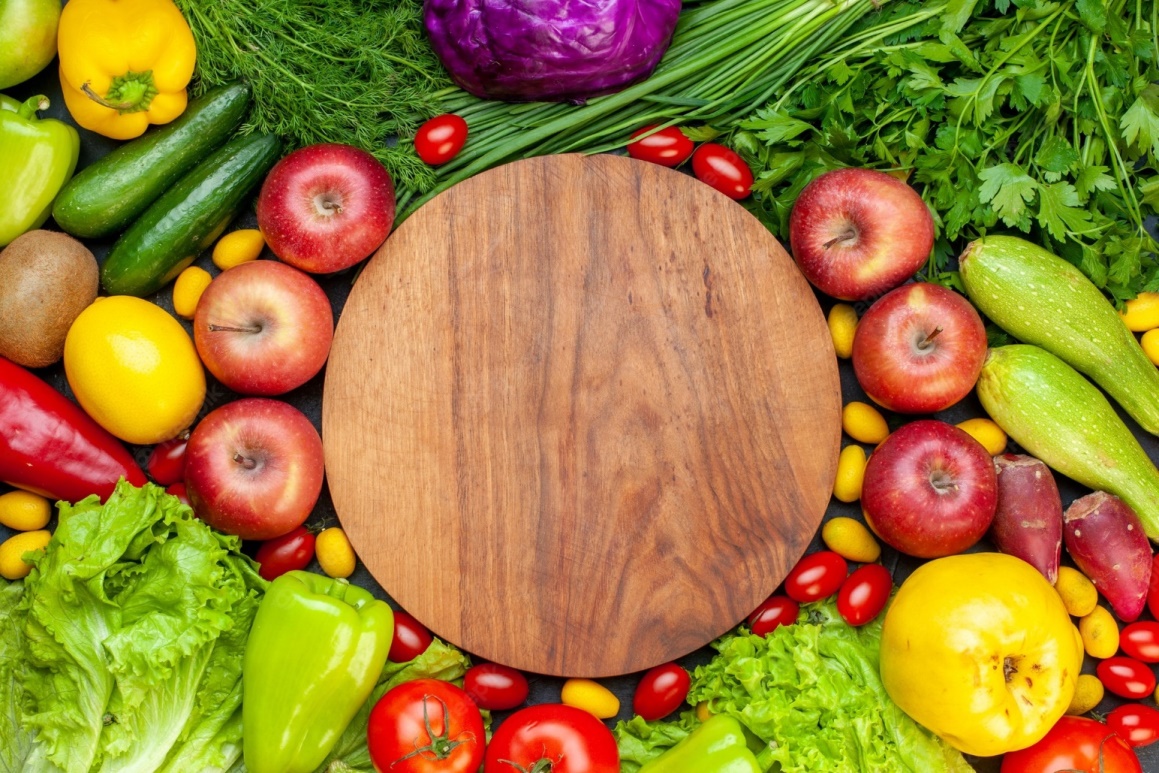 Навчання грамоти
Читання
Добукварний період
Урок 11
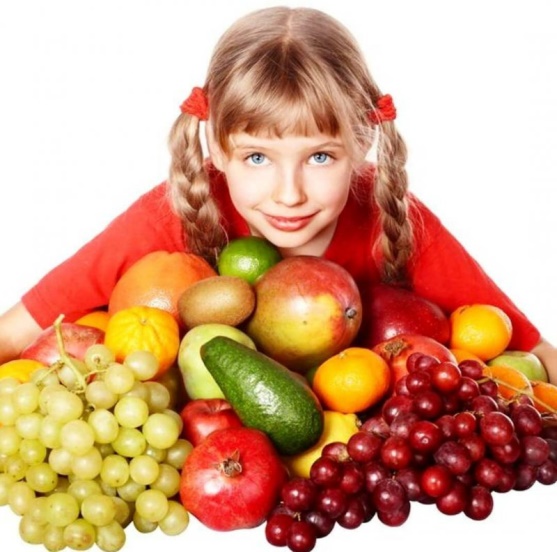 Звуки голосні і приголосні. 
Тема для спілкування: Овочі і фрукти
Правила уроку «Дай мені 5»
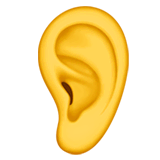 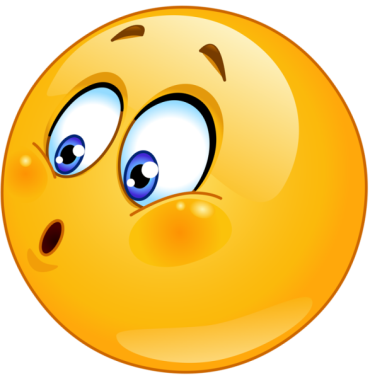 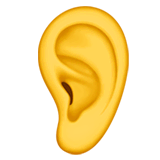 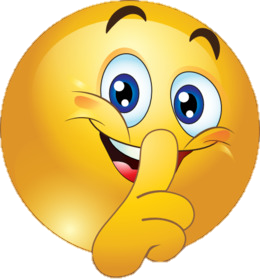 Вуха слухають
Ротик мовчить
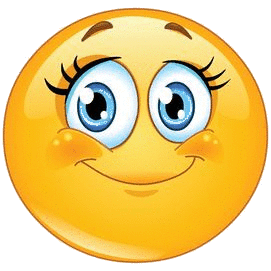 Очі дивляться
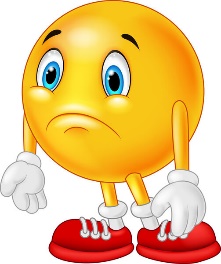 Руки, ноги не рухаються
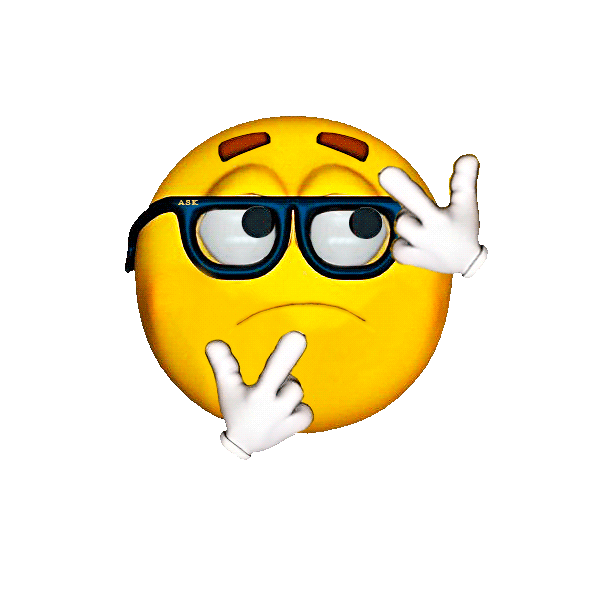 Голова працює
Дай мені 5
Назви об'єкти. Побудуй схеми цих слів. Постав наголос.
Склади речення, використовуючи знаки: «.», «!», «?».
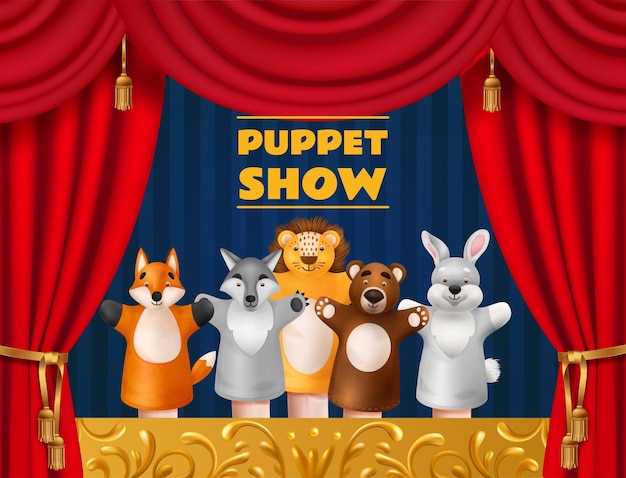 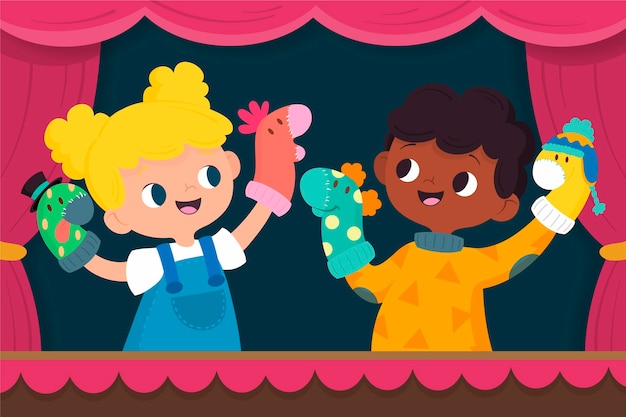 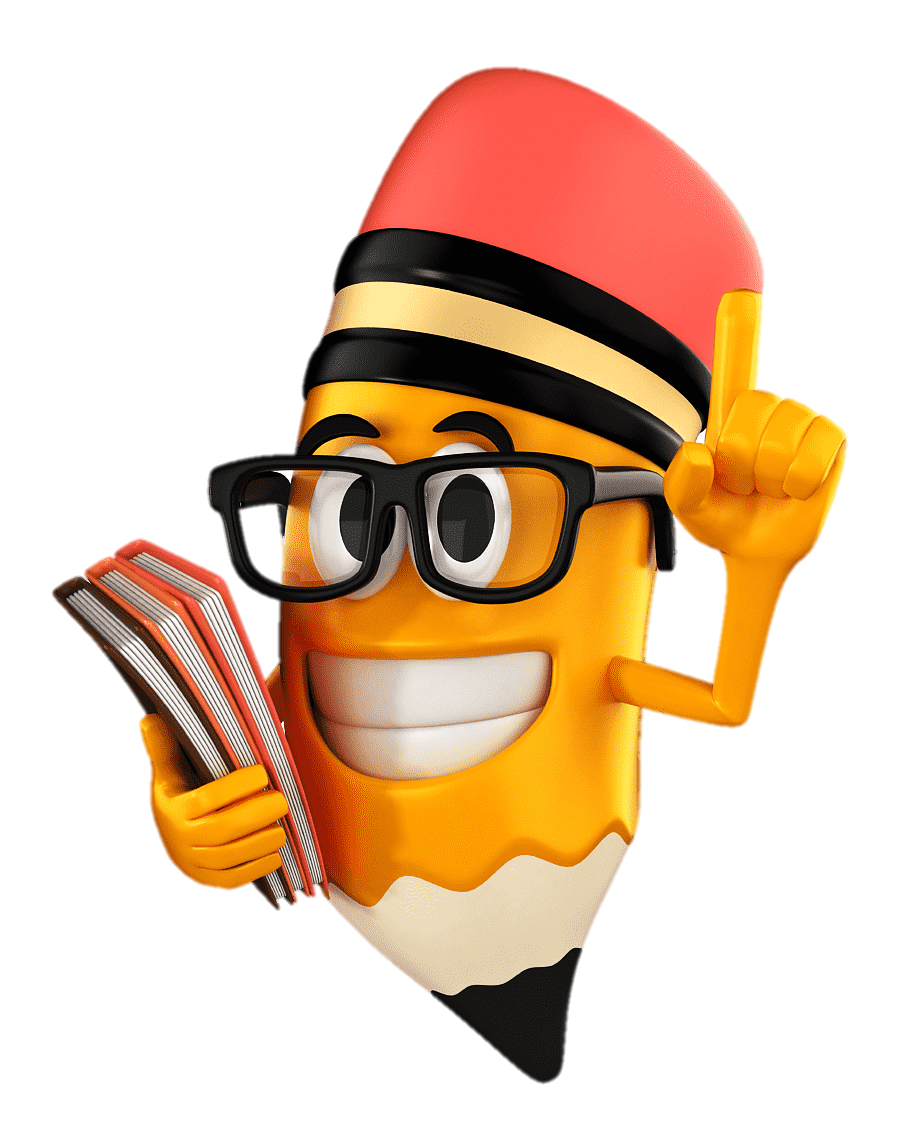 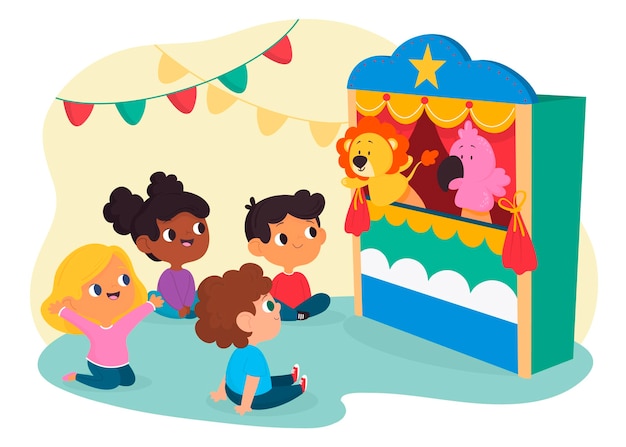 Ак   то  ри
Ляль  ки
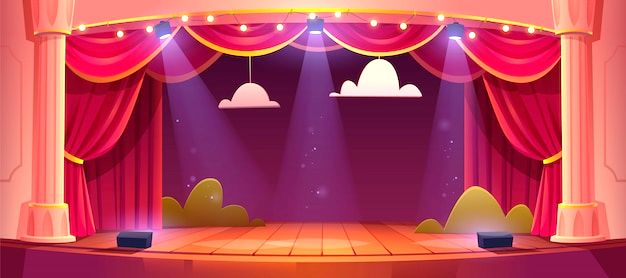 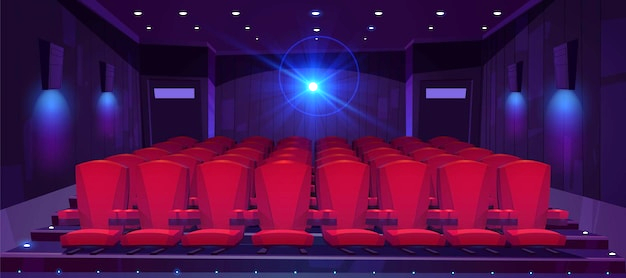 Те   атр
Сце   на
Зал
Повідомлення теми уроку
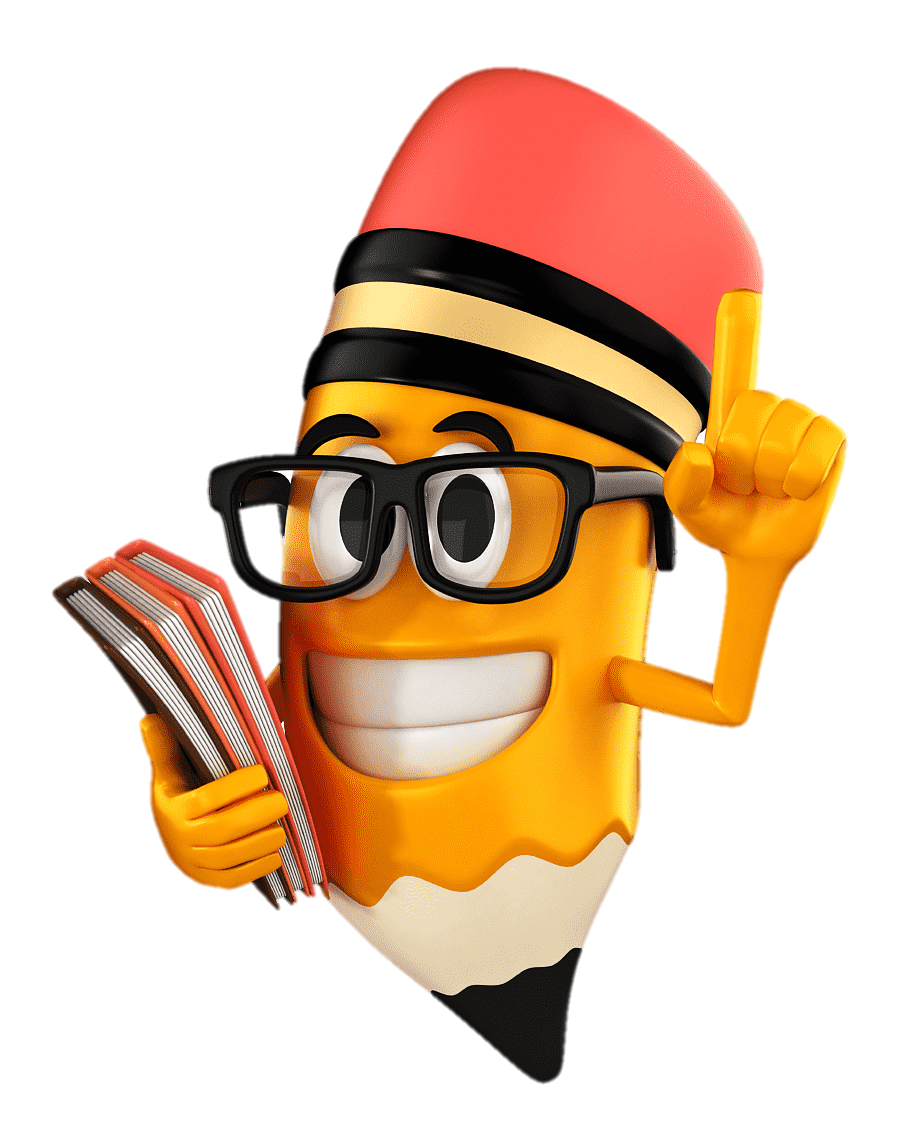 Сьогодні на уроці ми продовжимо вчитися поділяти слова на склади, дослідимо голосні і приголосні звуки, навчимося позначати їх умовними позначками.
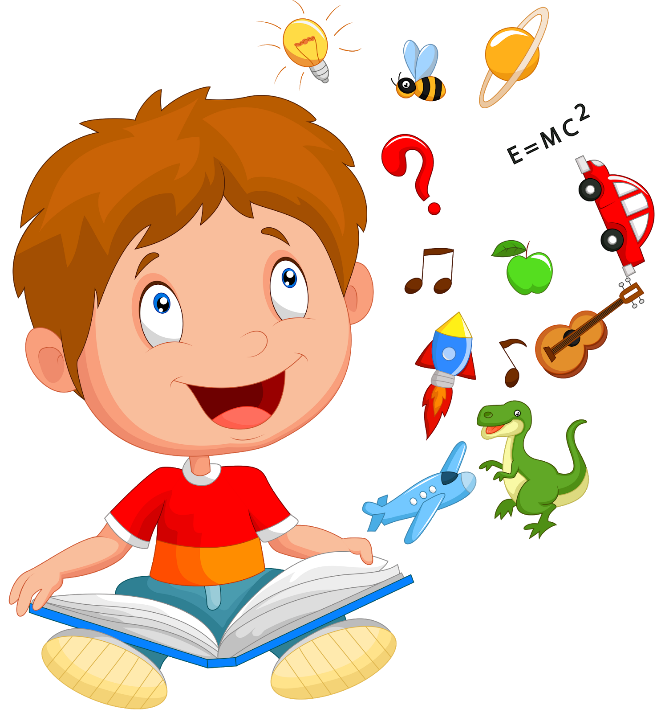 Словникова робота
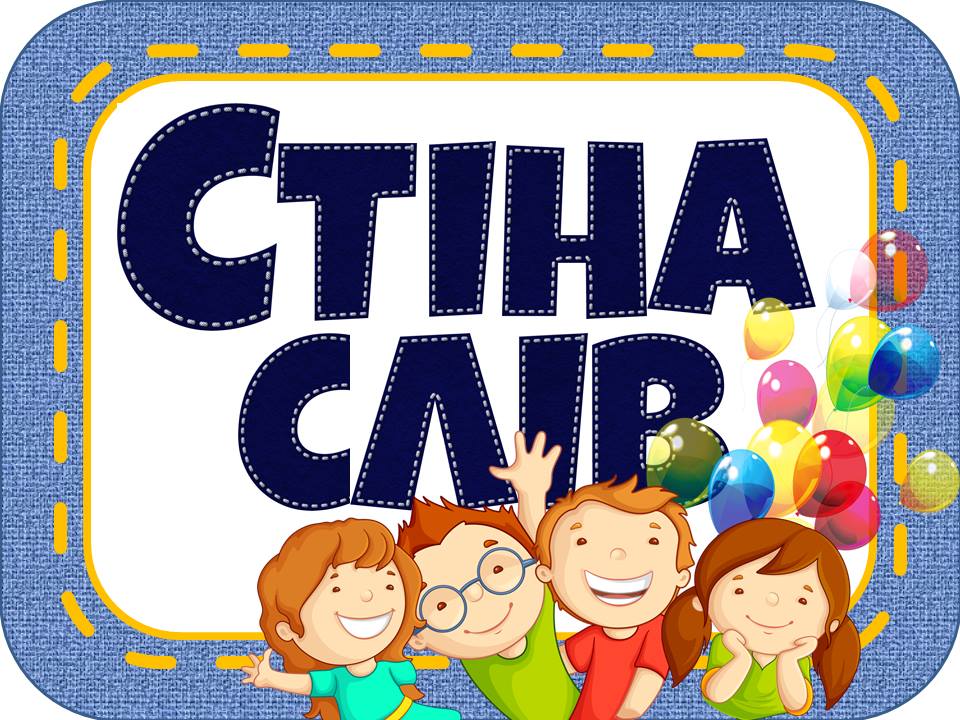 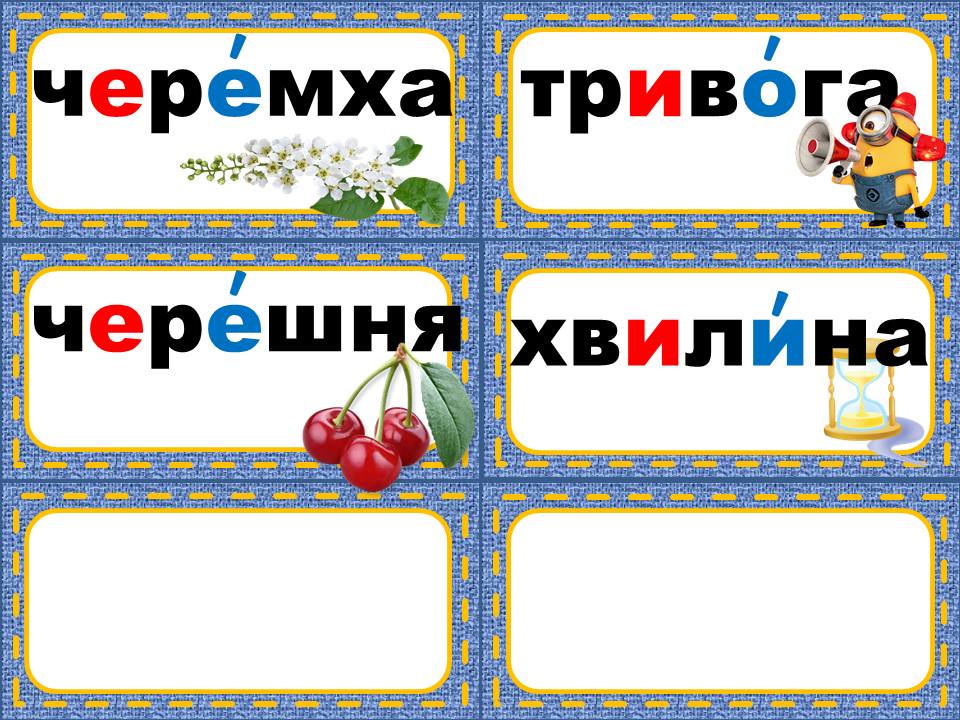 звуки
голосні
приголосні
звуковий аналіз
фрукти
овочі
Немовні звуки
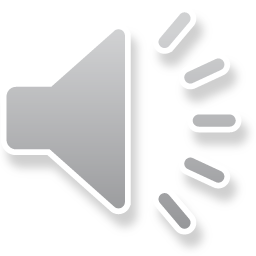 Послухай, які звуки ми чуємо щодня. Що це за звуки? 
Шум дерев, автомобілів, щебетання пташок, гавкання собаки.
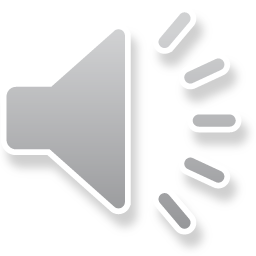 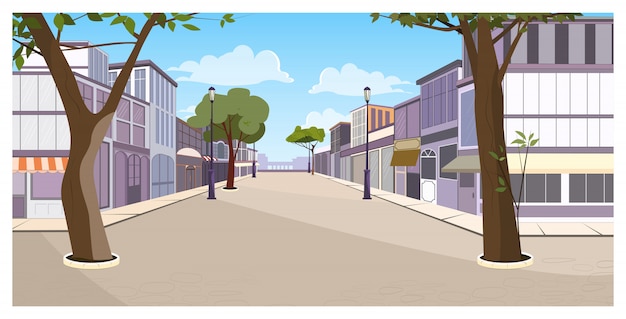 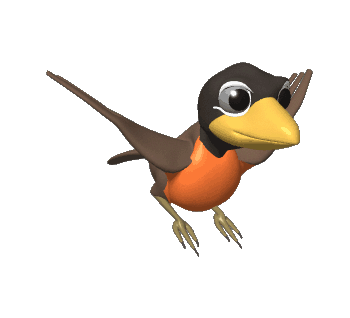 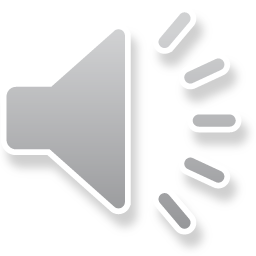 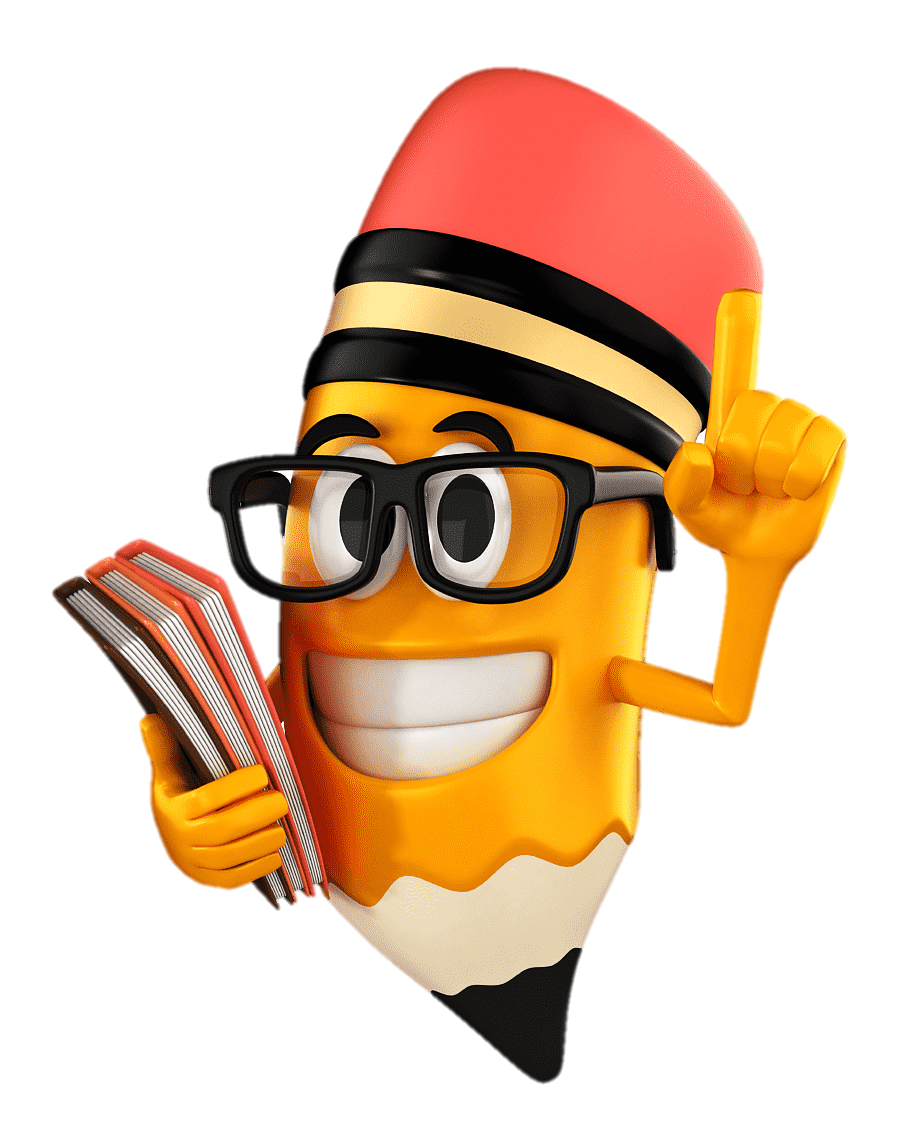 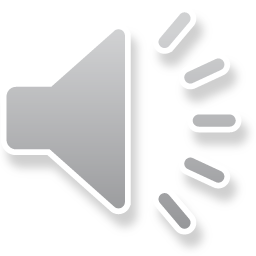 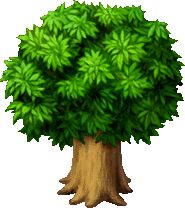 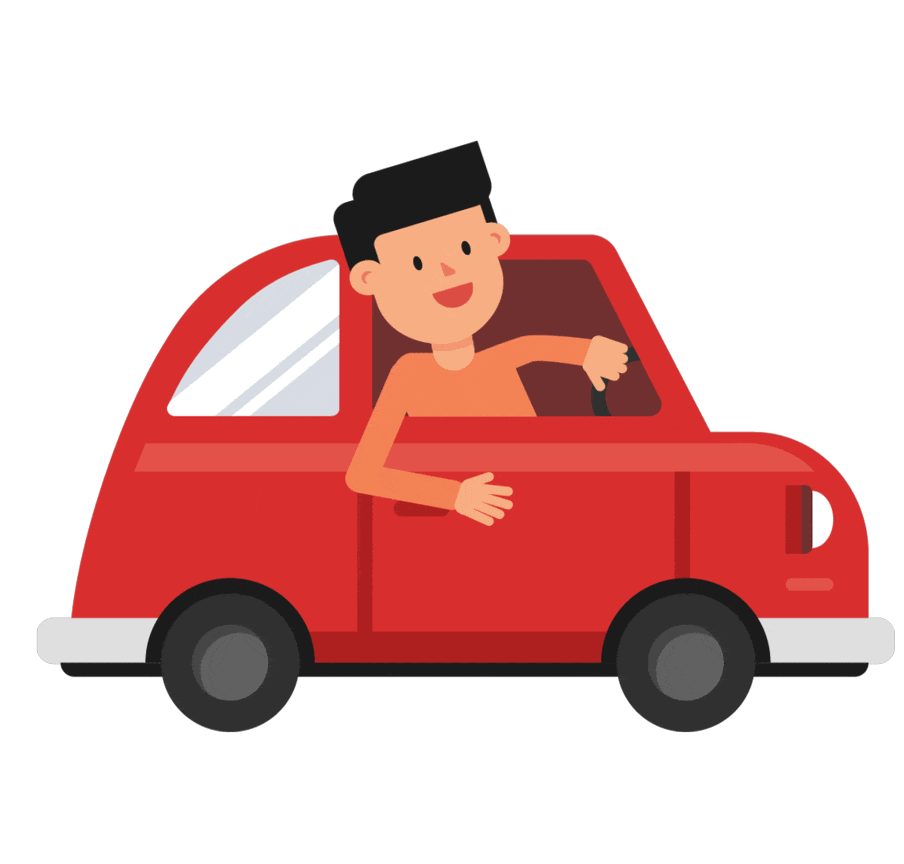 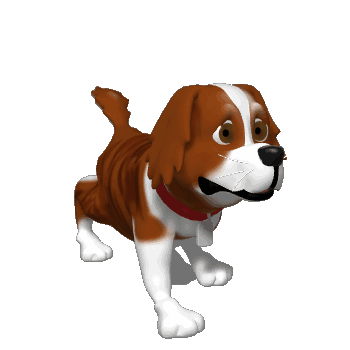 Мовні звуки
Вимов слово мак. Виділи звуки в слові мак.
М А К
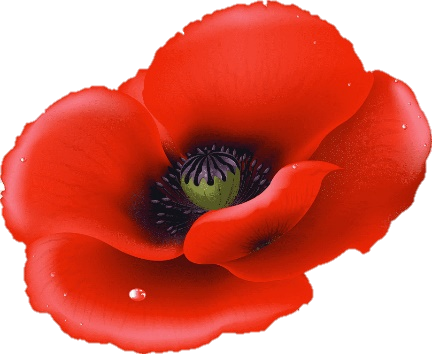 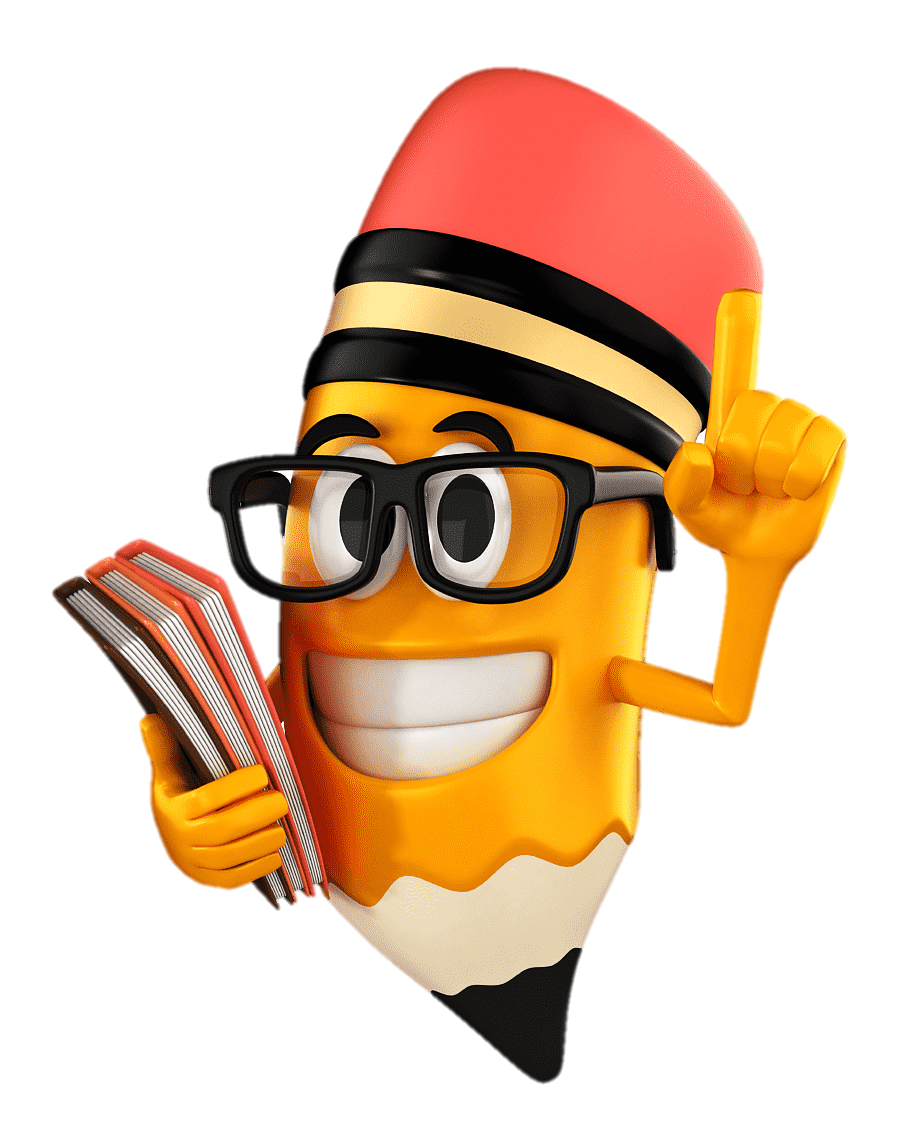 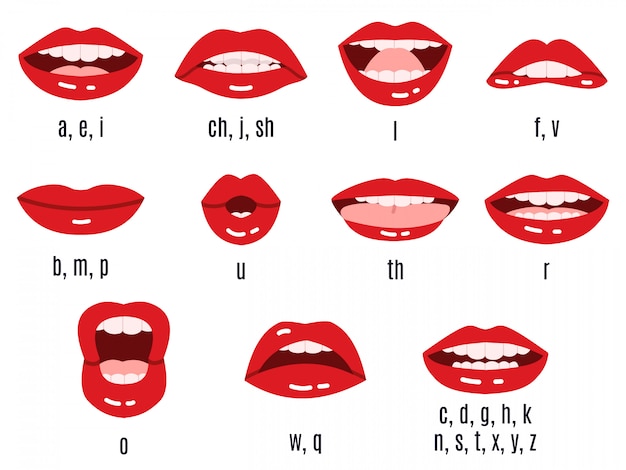 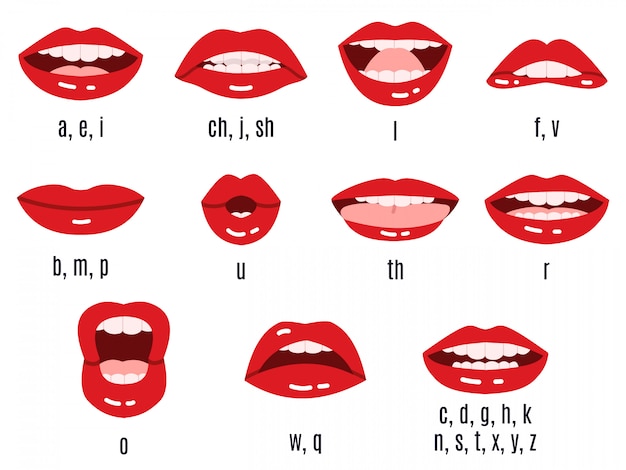 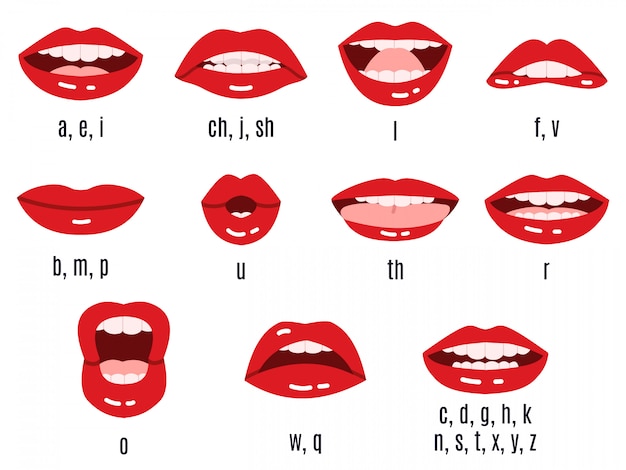 [К]
[М]
[А]
Голосні звуки
Продемонструй вимову звуків  [а], [о], [у], [і], [и], [е].
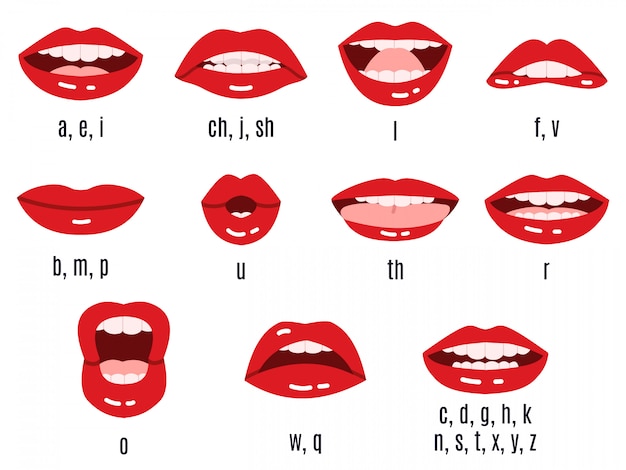 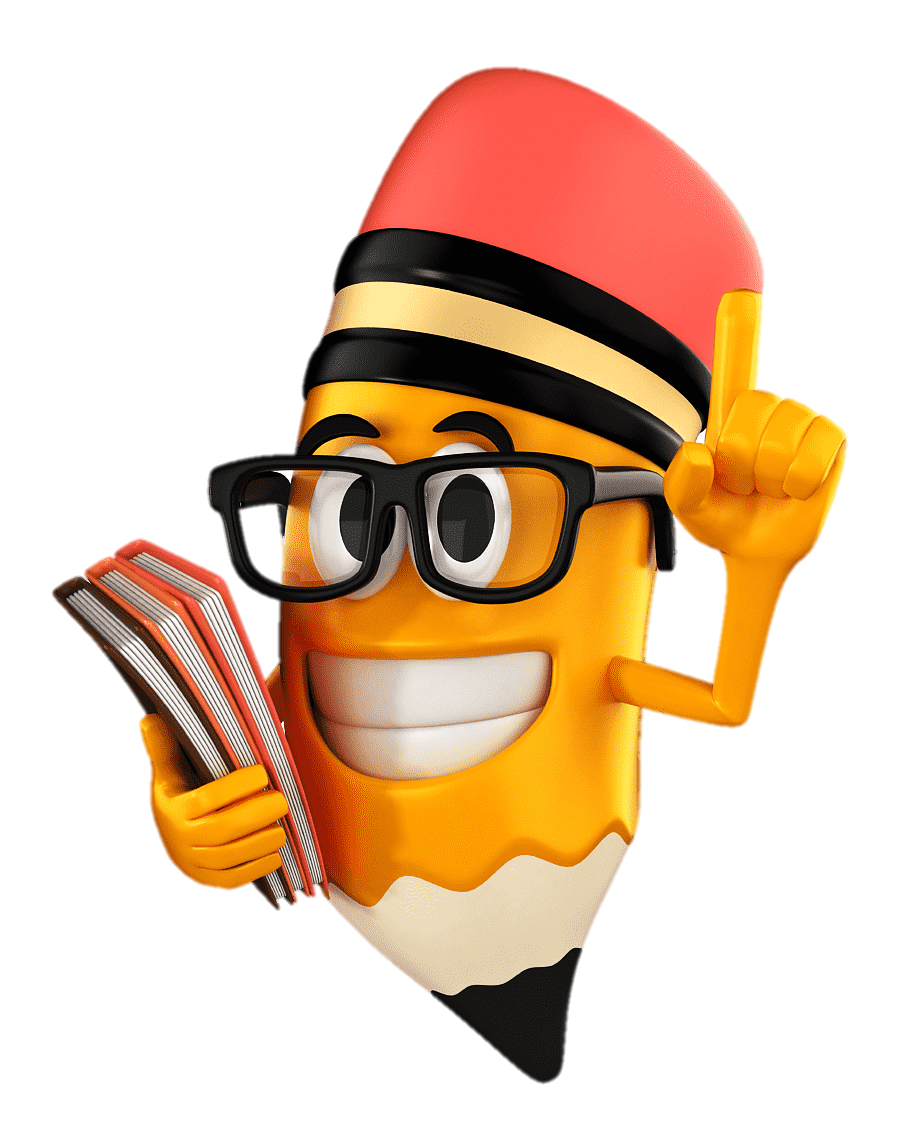 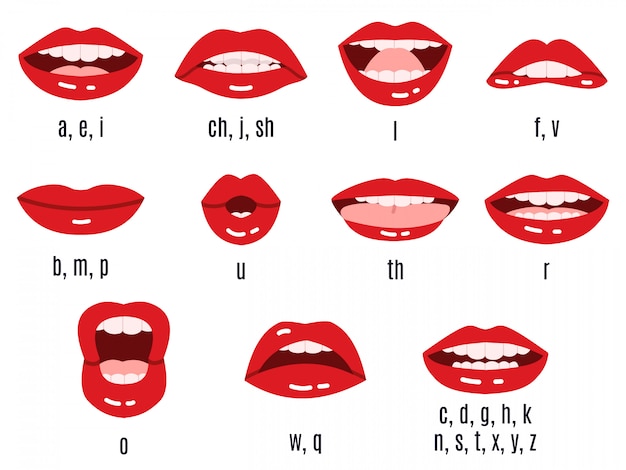 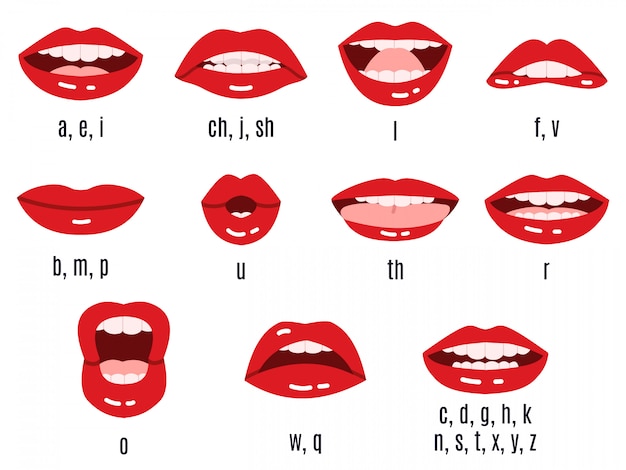 [а]  [е]
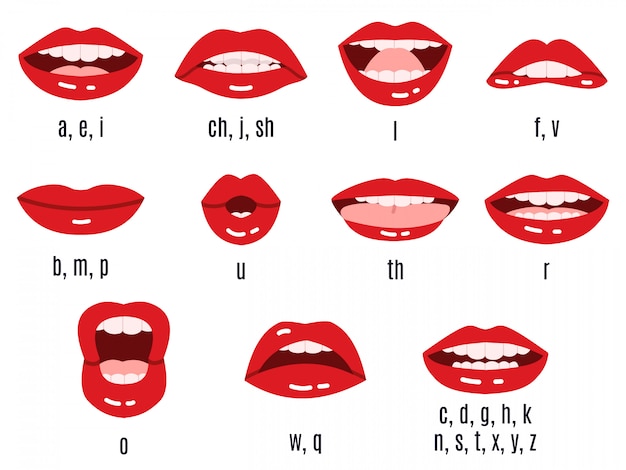 [о]
[у]
[і]  [и]
Приголосні звуки
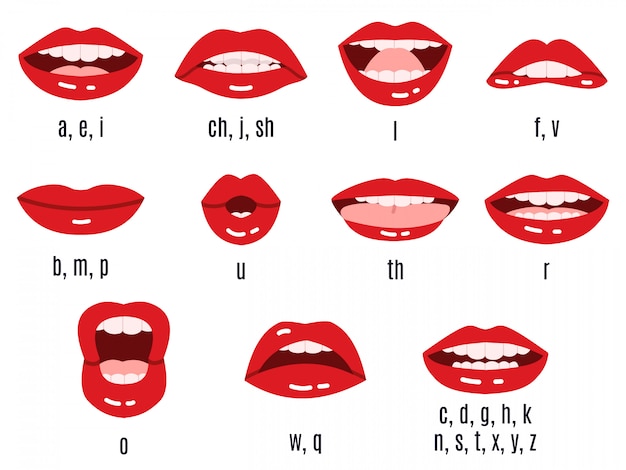 Продемонструй вимову звуків  [б], [в], [г]
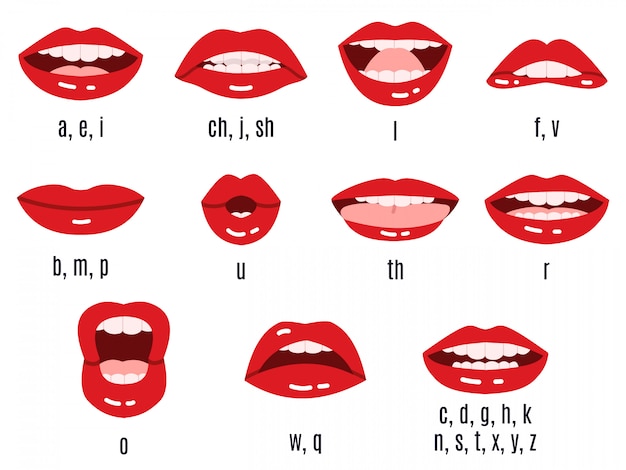 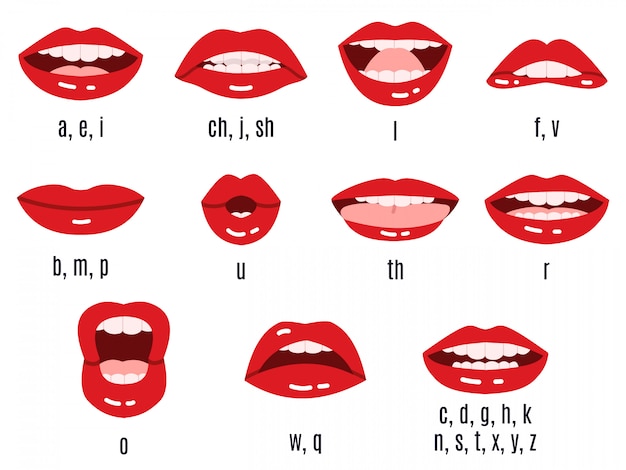 [с]  [д]  [г]  [ґ]  [х]  [к]  [т]  [з]  [н]  [ш]  [щ]
[ц]  [ч]  [д]  [ж]
[р]
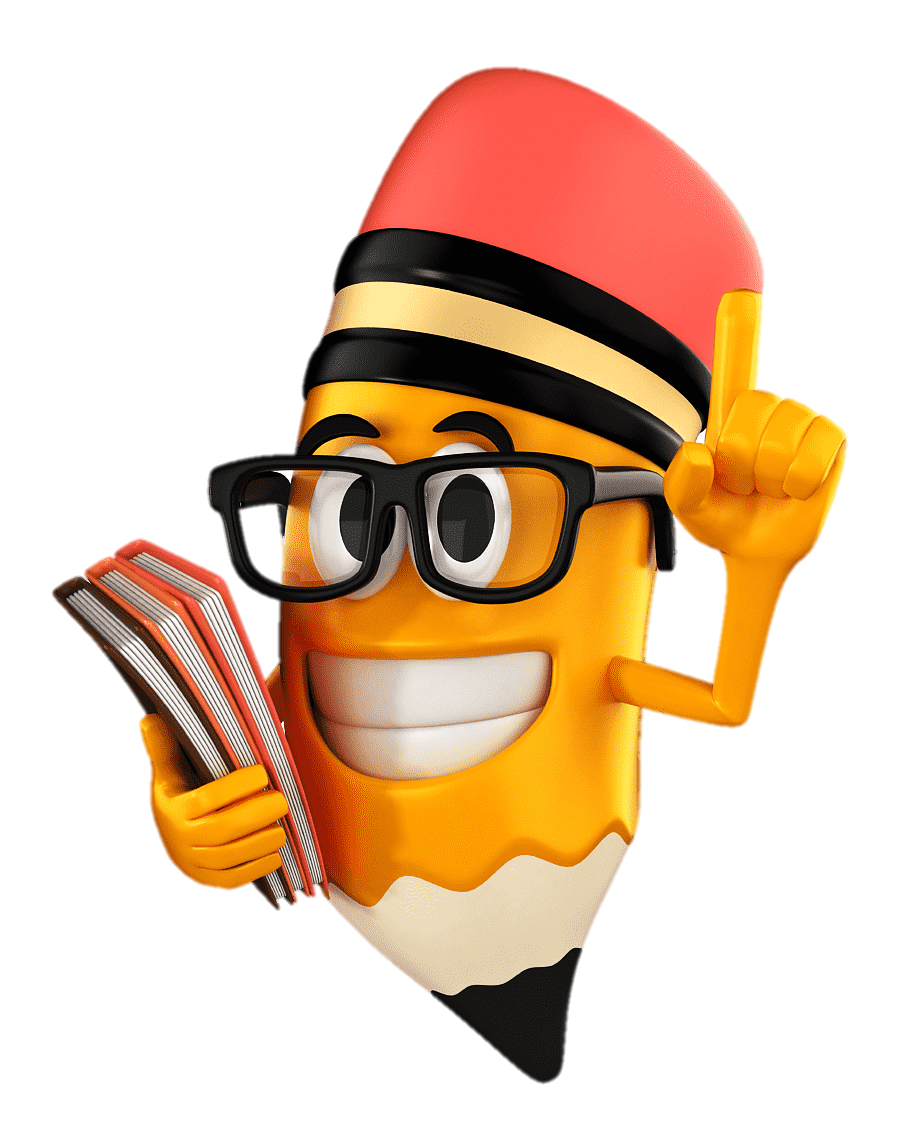 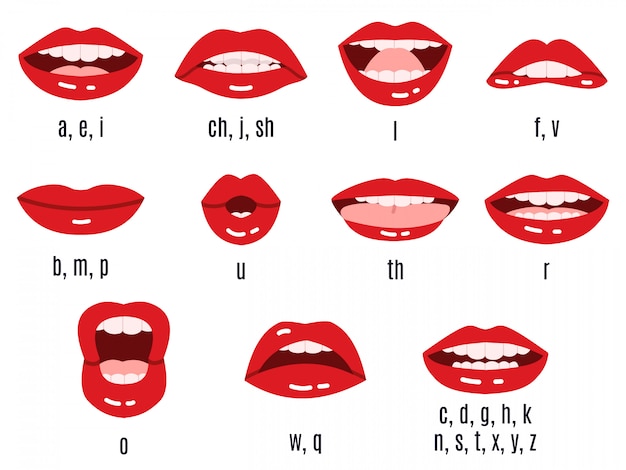 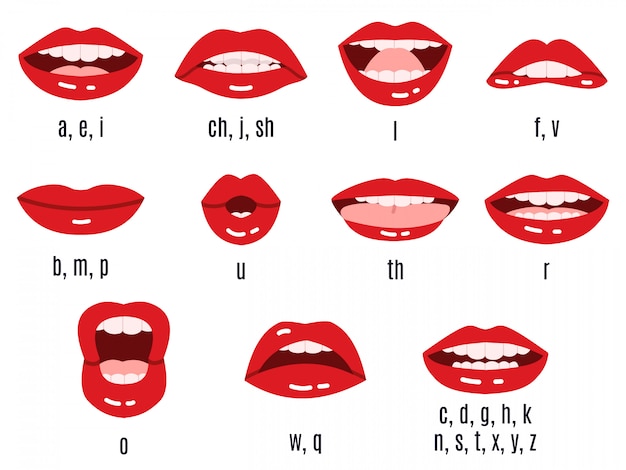 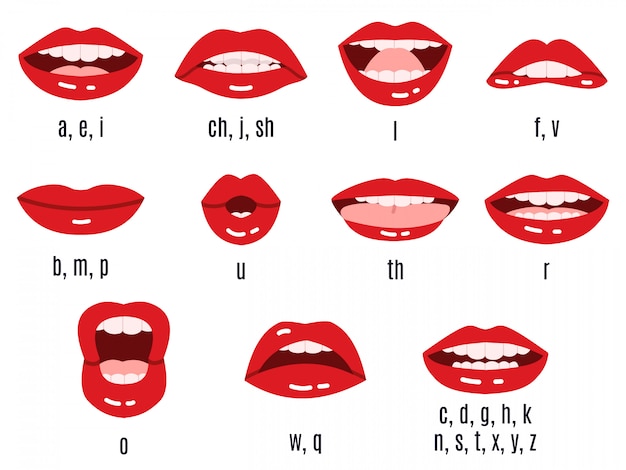 [в]  [ф]
[б]  [м]  [п]
[л]
Умовні позначення голосних та приголосних звуків
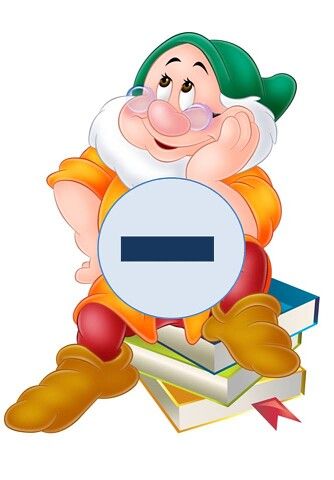 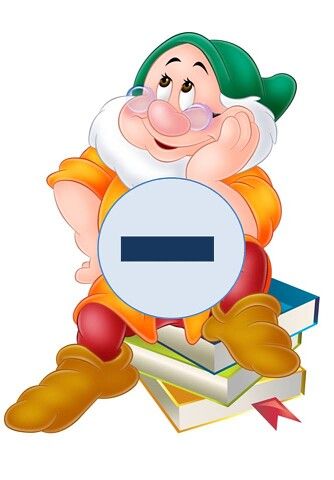 Приголосний
Голосний
Назви кожний об’єкт. Виділи звуки в кожному слові.
Знайди умовне позначення кожного звука у схемах слів. 
Доповни схеми відповідними позначками звуків.
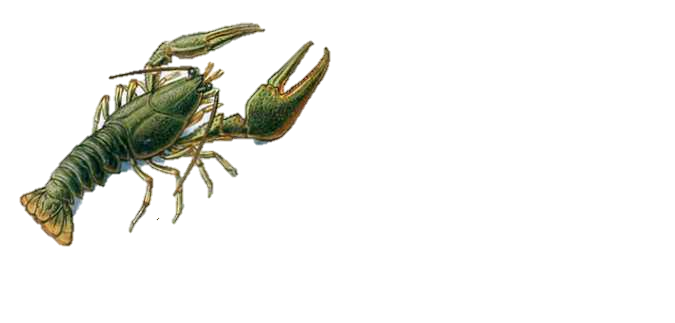 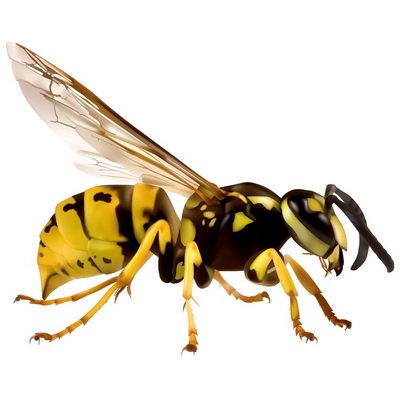 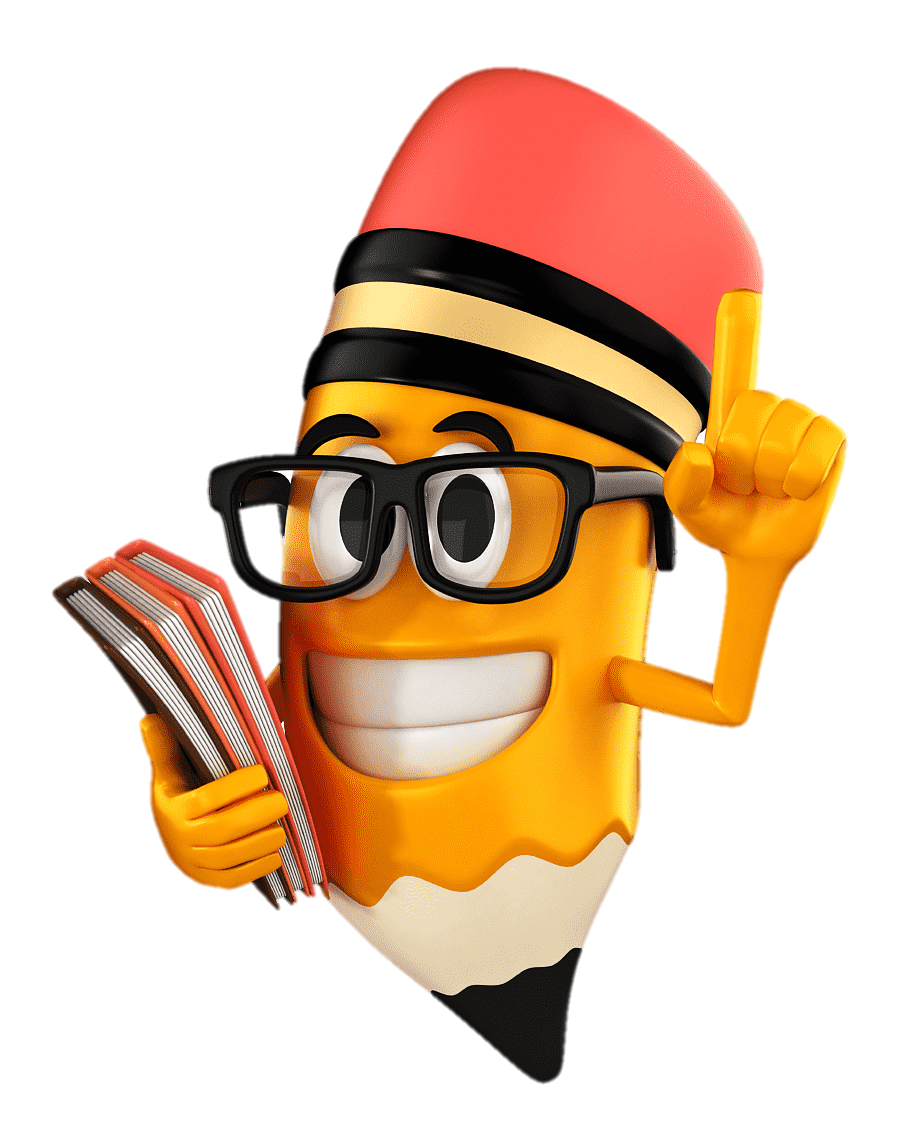 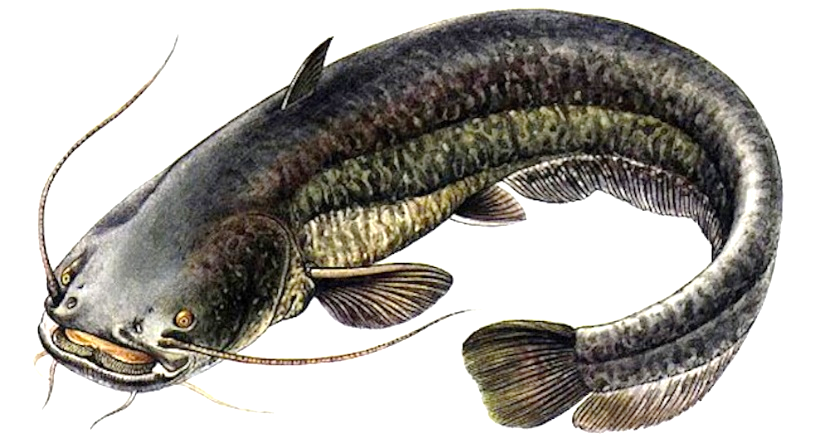 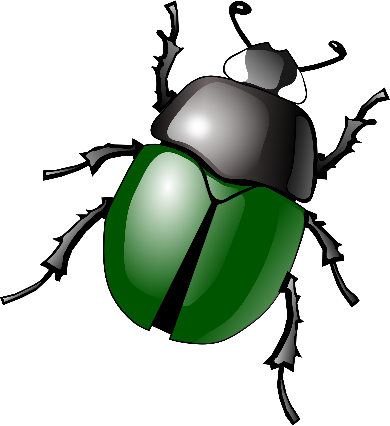 Підручник.
Сторінка
22
Назви об’єкти. Виділи у словах перший звук. 
Визнач, який він – голосний чи приголосний.
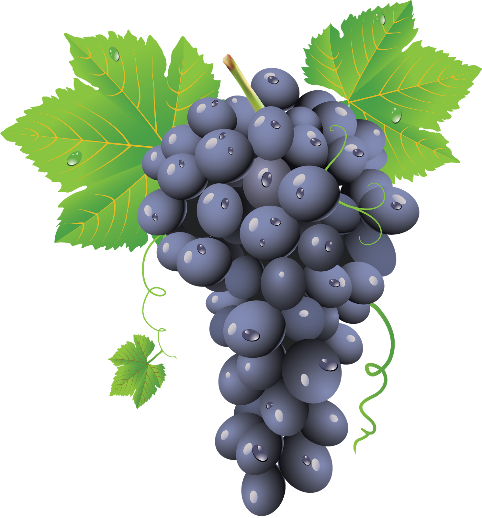 Який предмет зайвий?
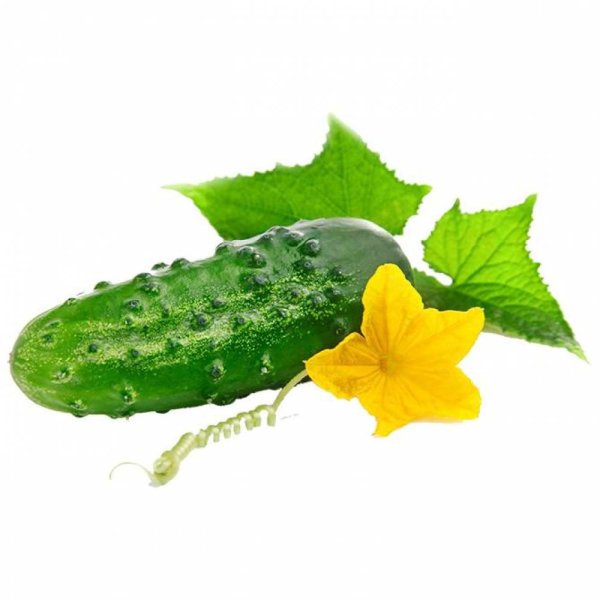 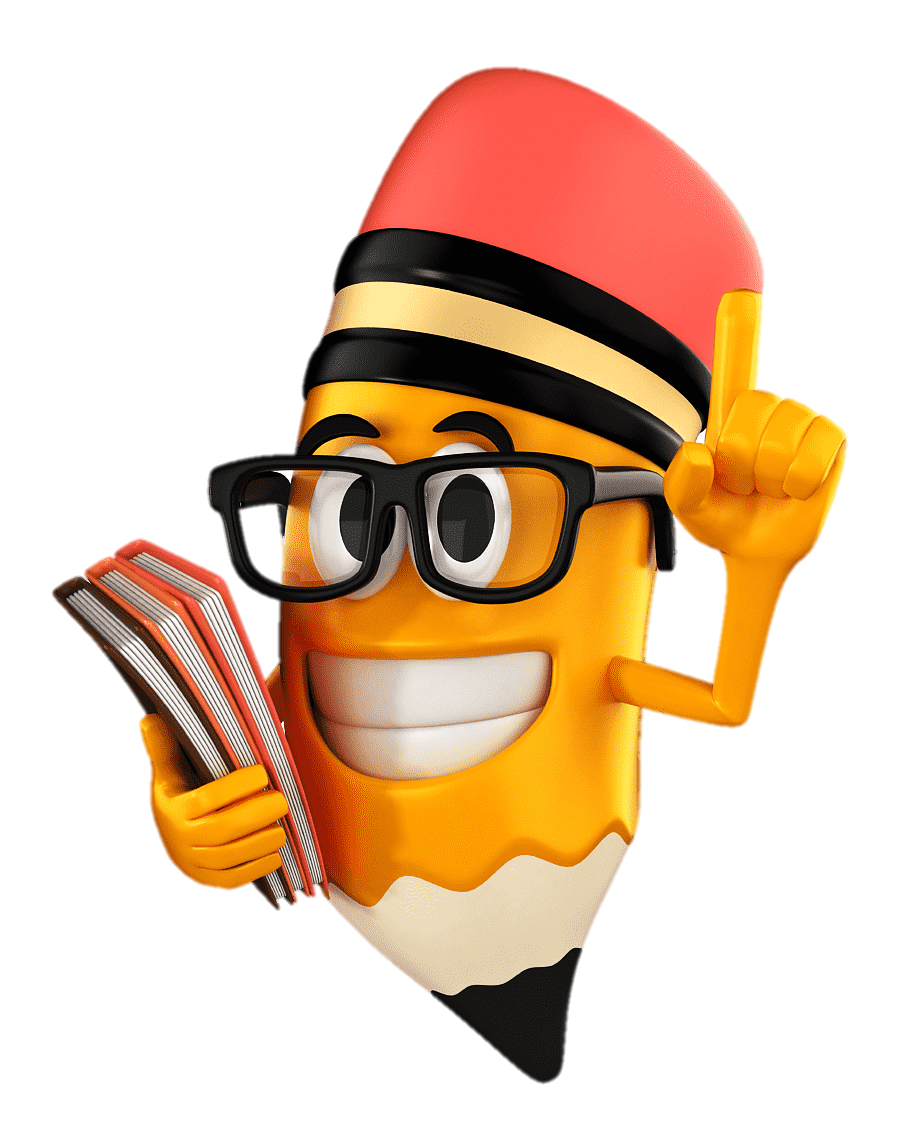 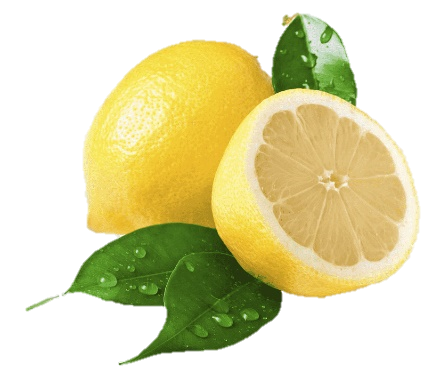 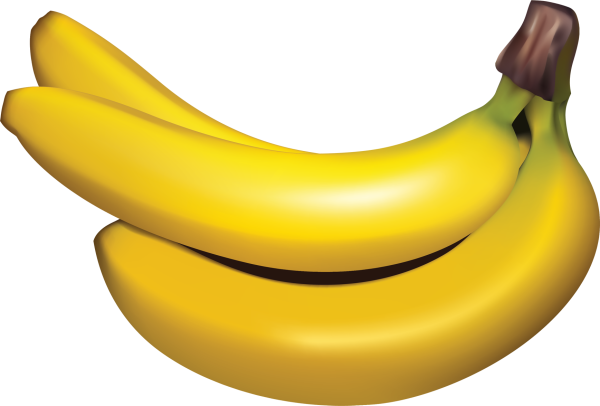 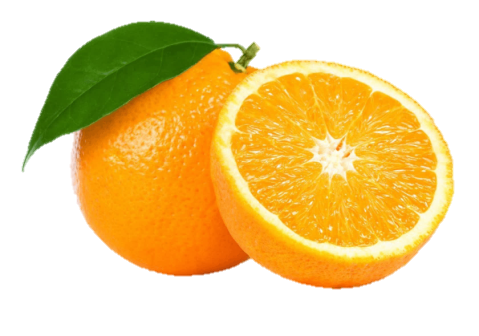 Підручник.
Сторінка
22
Звуковий аналіз. Познач усі звуки у схемах слів.
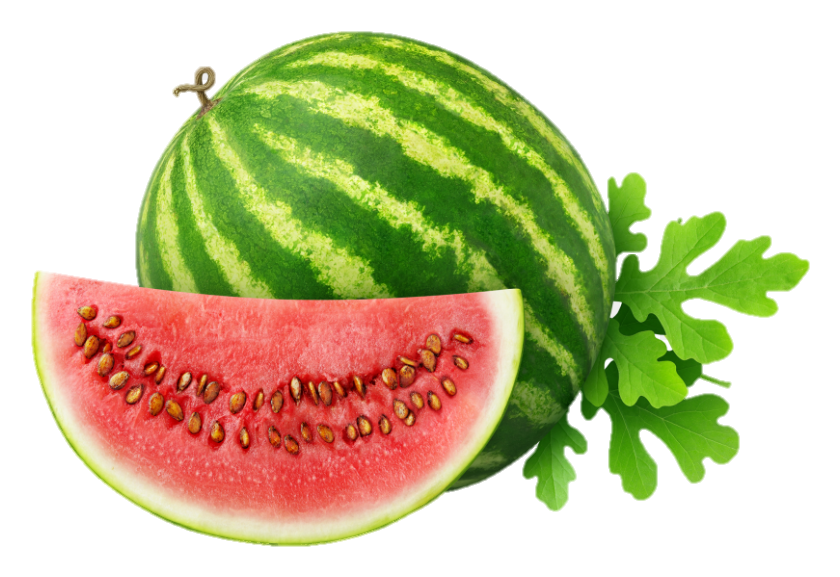 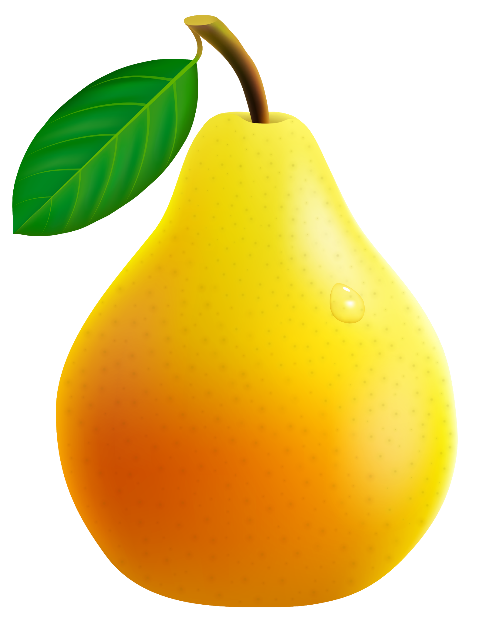 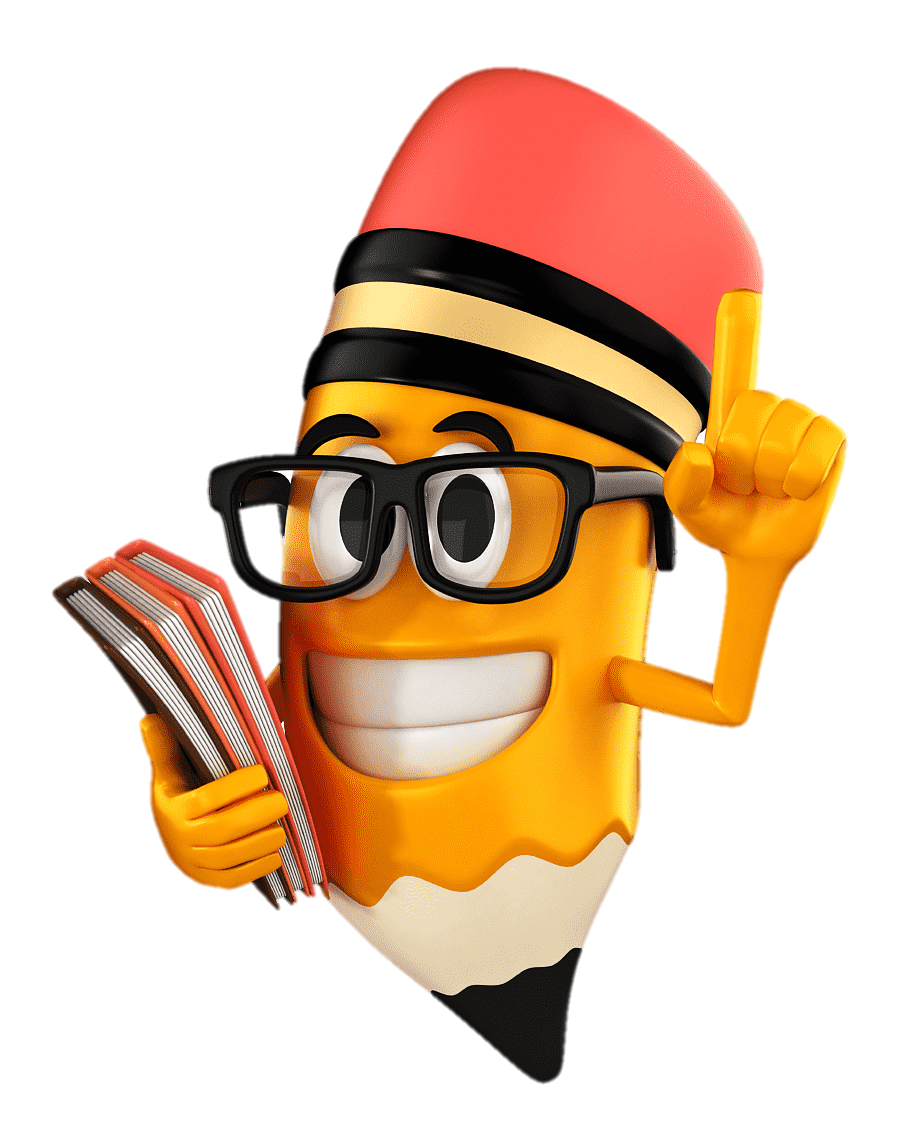 Підручник.
Сторінка
22
Пограємо
Визнач перший звук у слові. Він голосний чи приголосний?
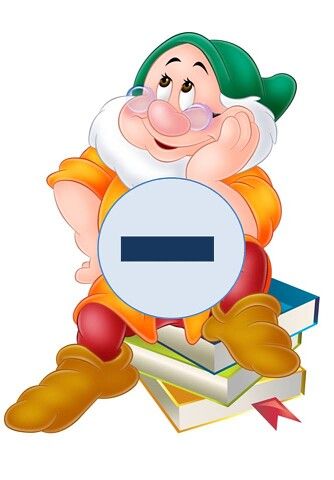 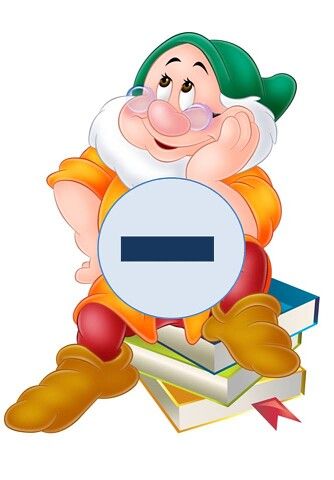 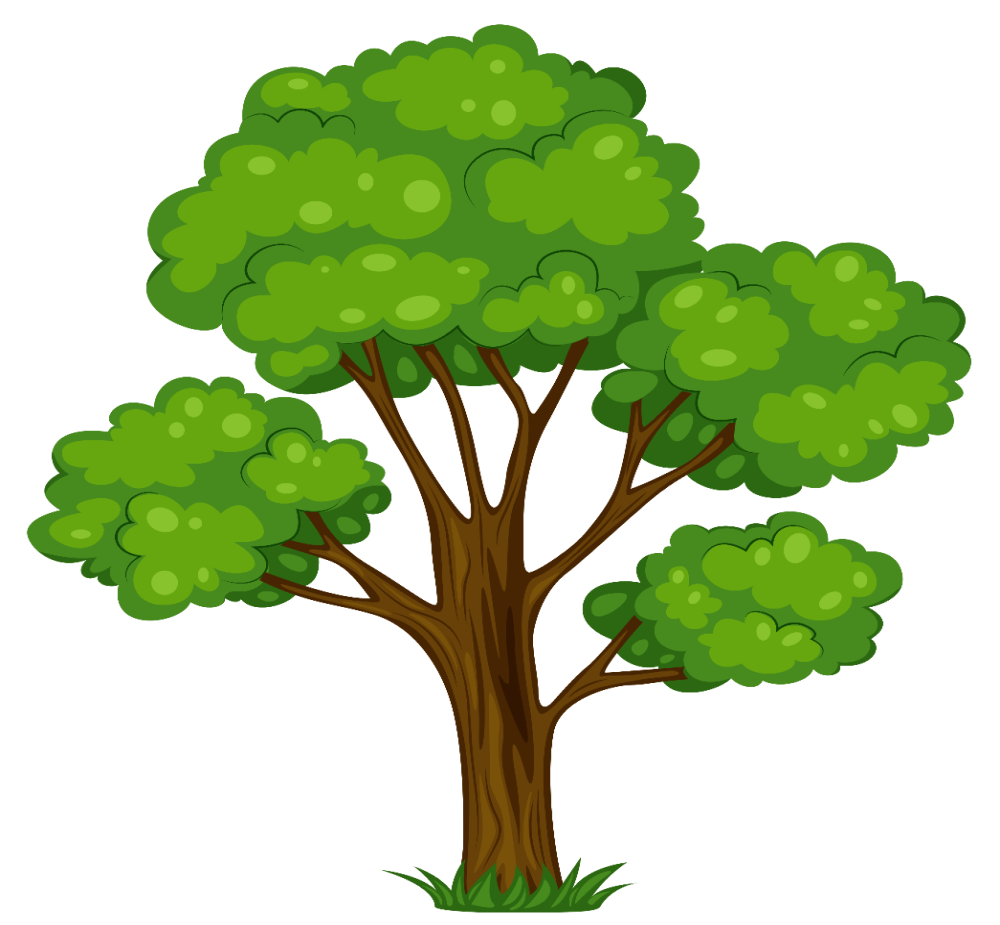 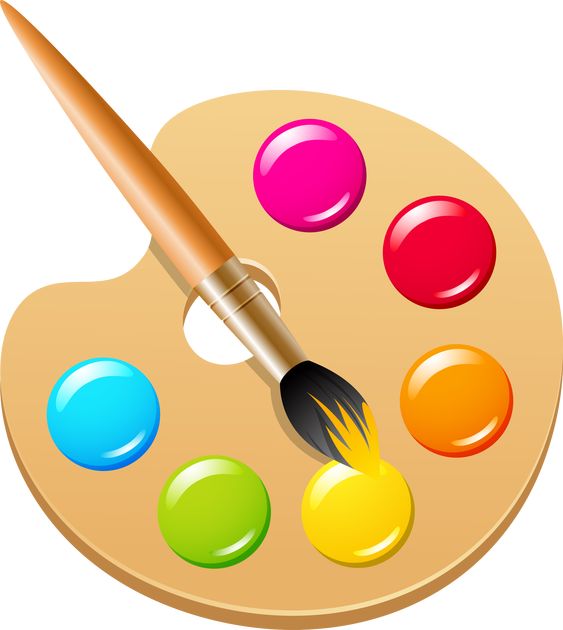 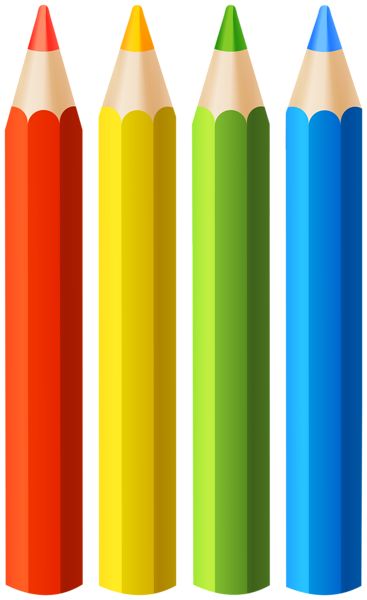 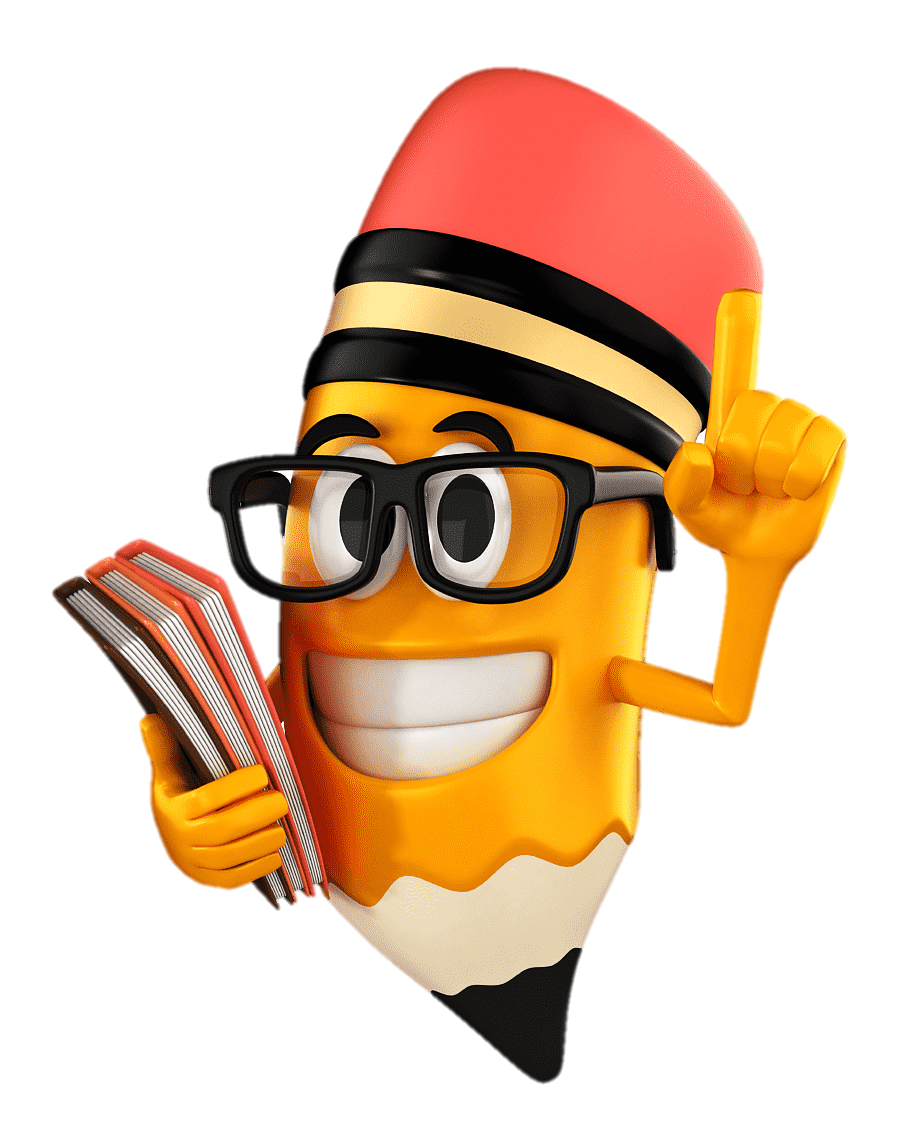 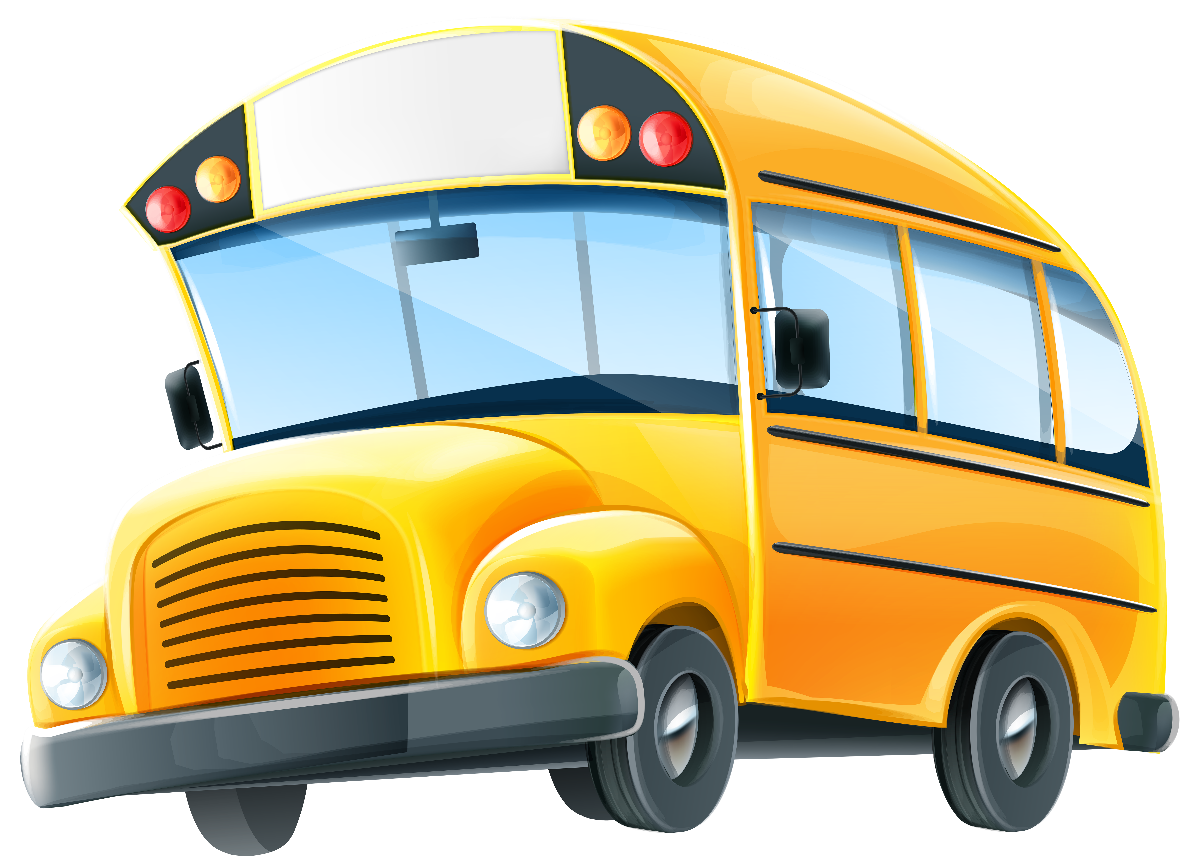 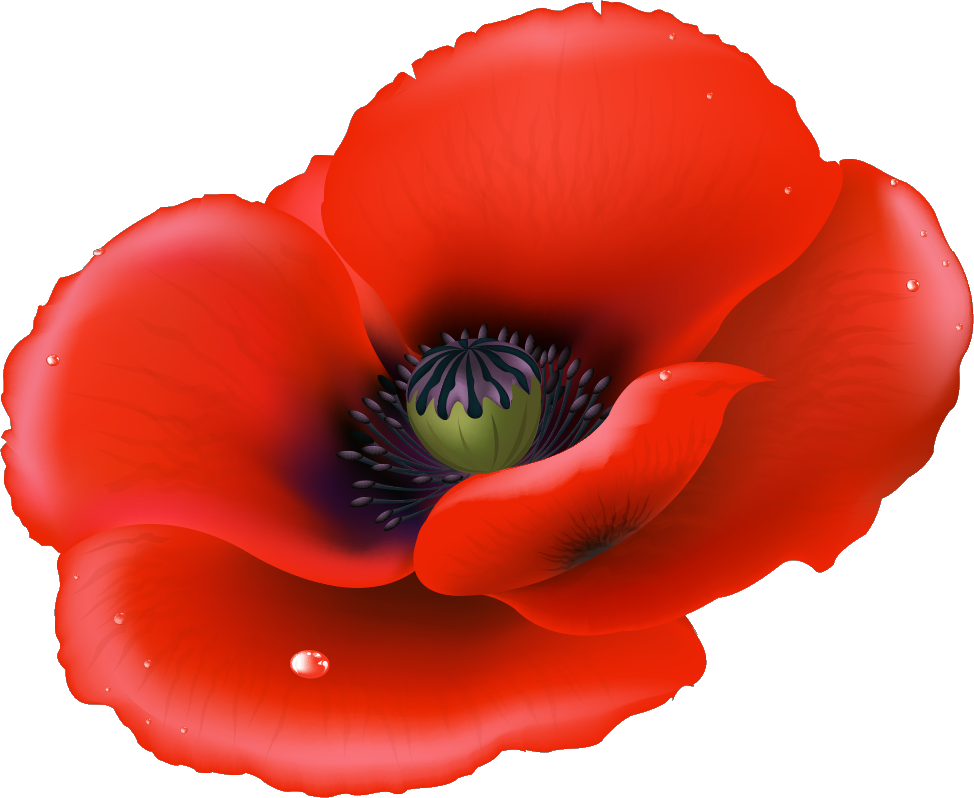 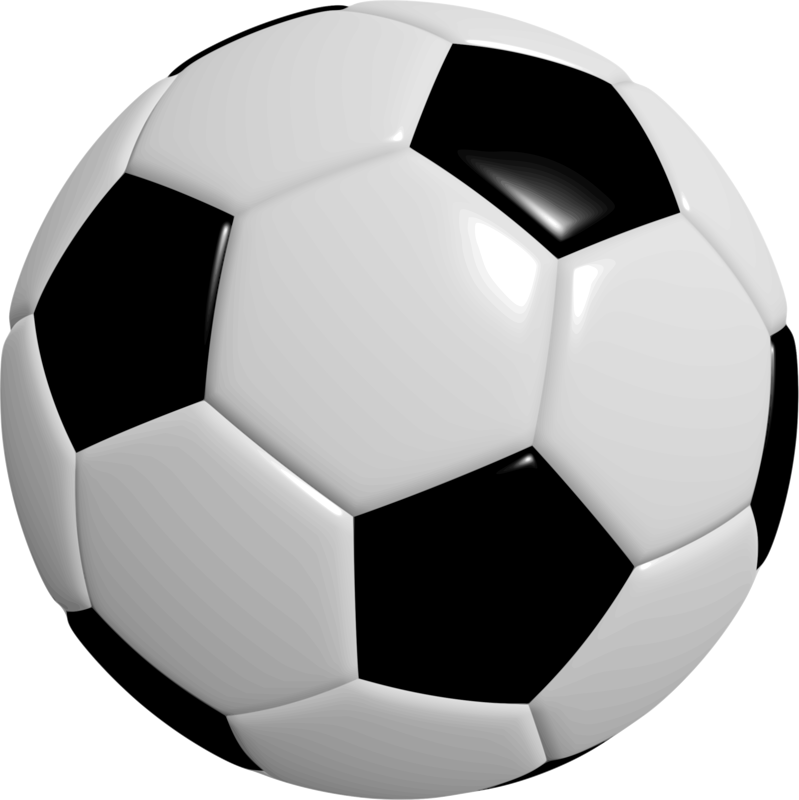 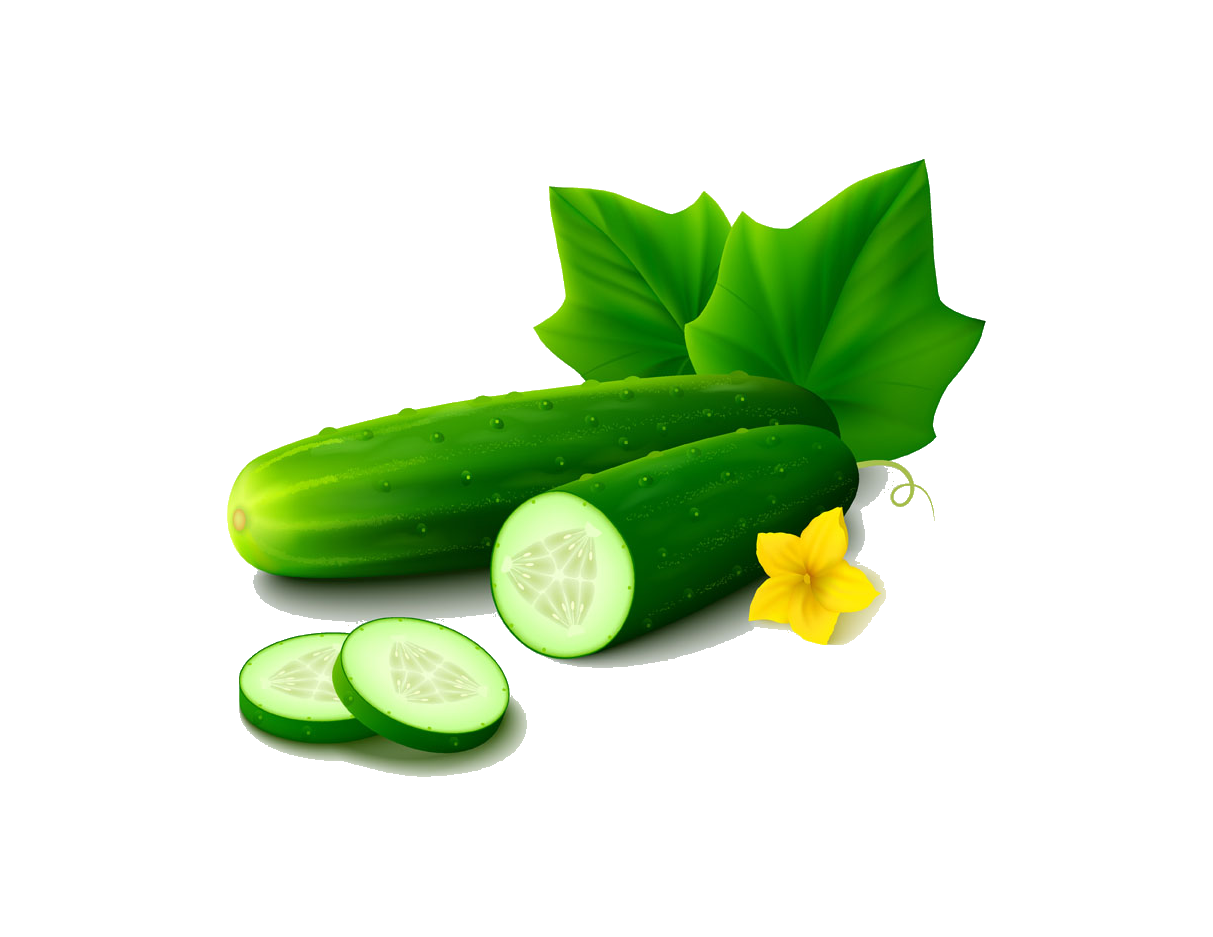 Склади розповідь за малюнком
Розкажи, де побувала Оленка? Які овочі виросли на городі? Які страви можна приготувати з овочів? Бесіда про користь овочів та фруктів.
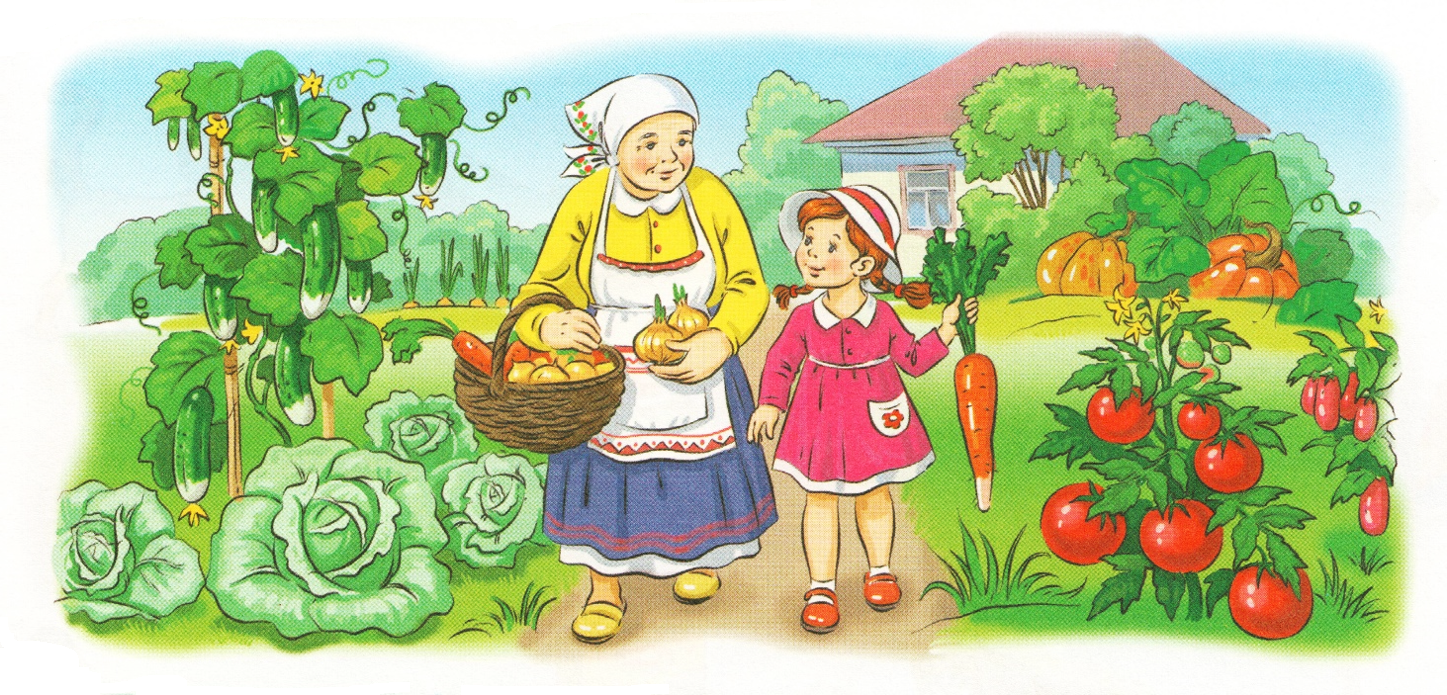 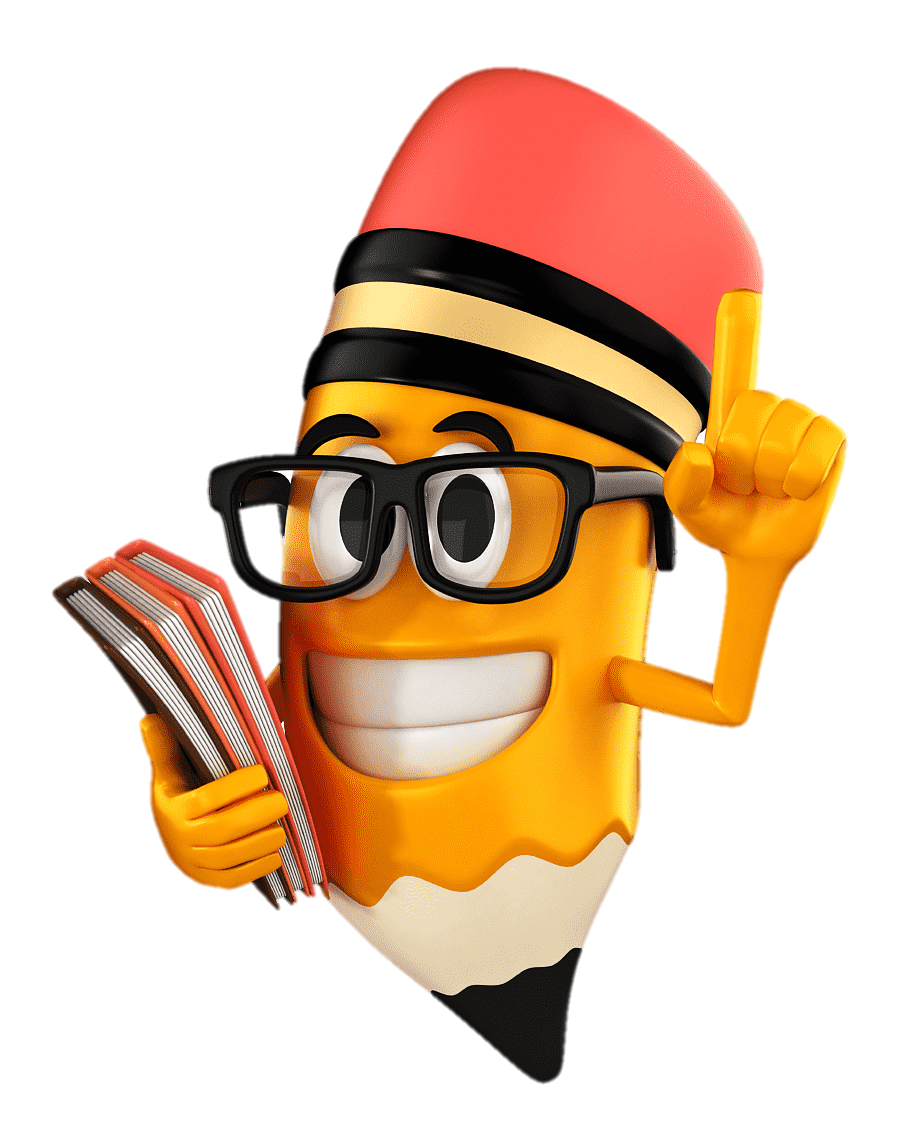 Підручник.
Сторінка
23
Чи впізнаєш ти ці букви? Назви їх. 
Що вони роблять? Назви улюблені овочі букв.
Зроби звуковий аналіз назв цих овочів, 
доповни звукові схеми слів.
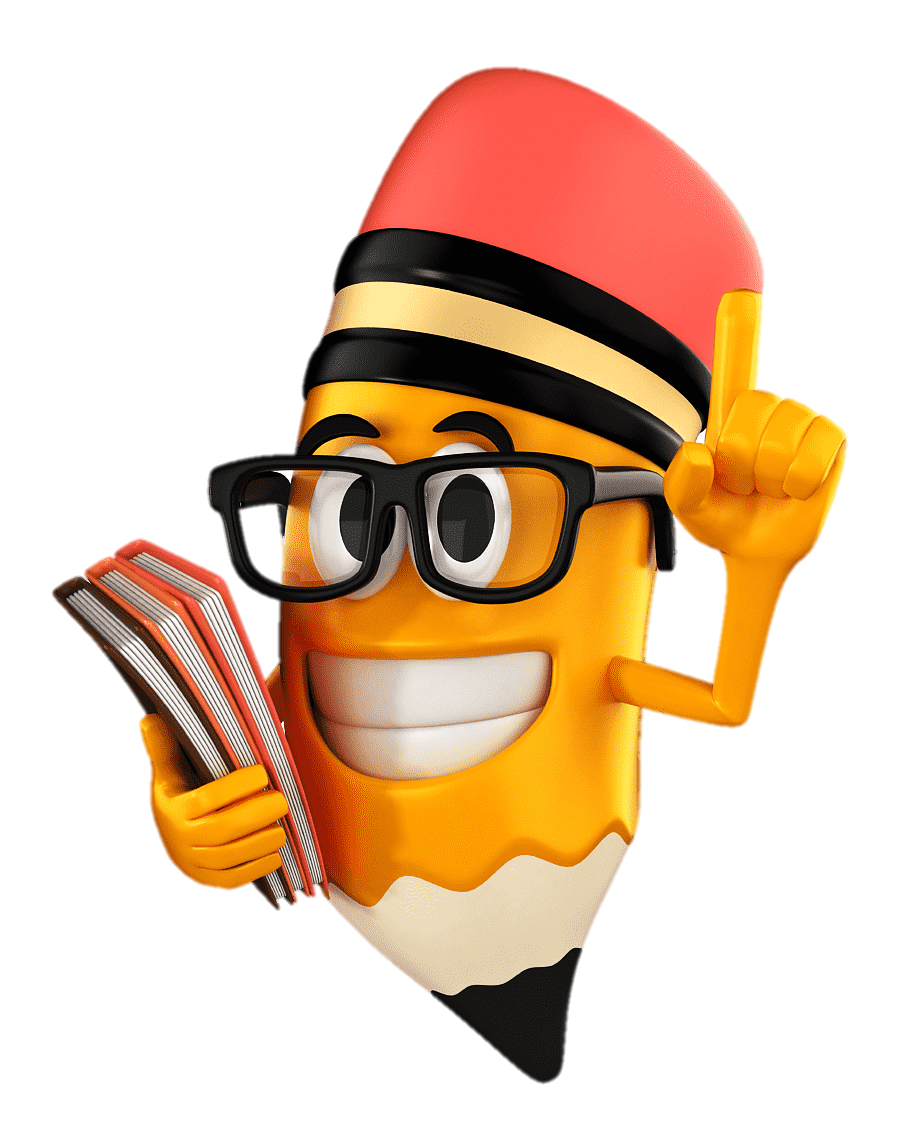 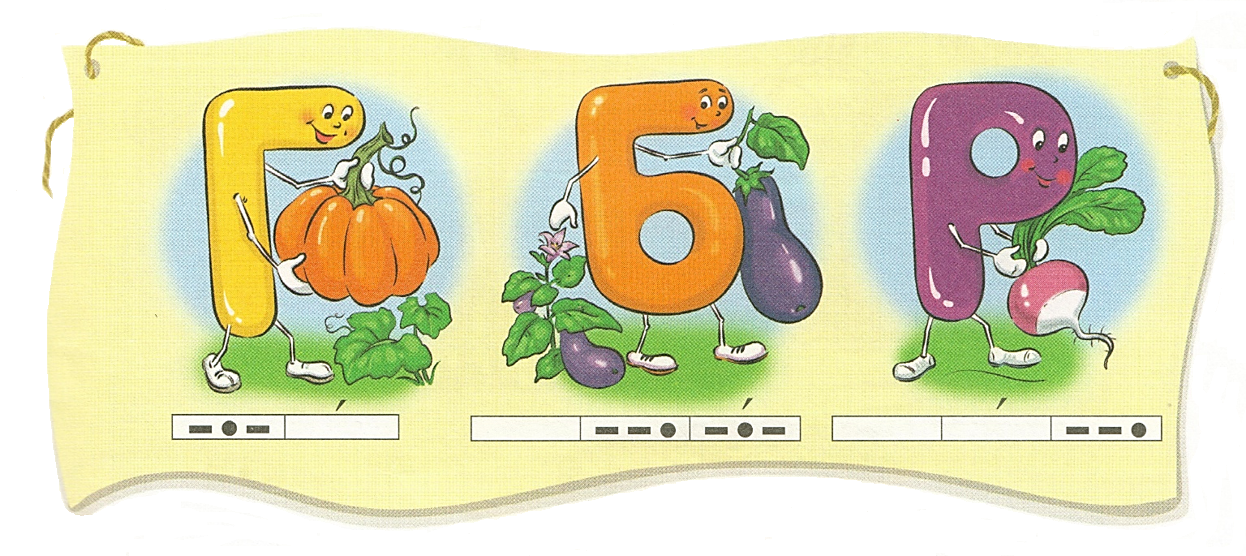 Підручник.
Сторінка
22
Постав питання хто? або що? який? яка? яке? 
Визнач, скільки складів у кожному слові.
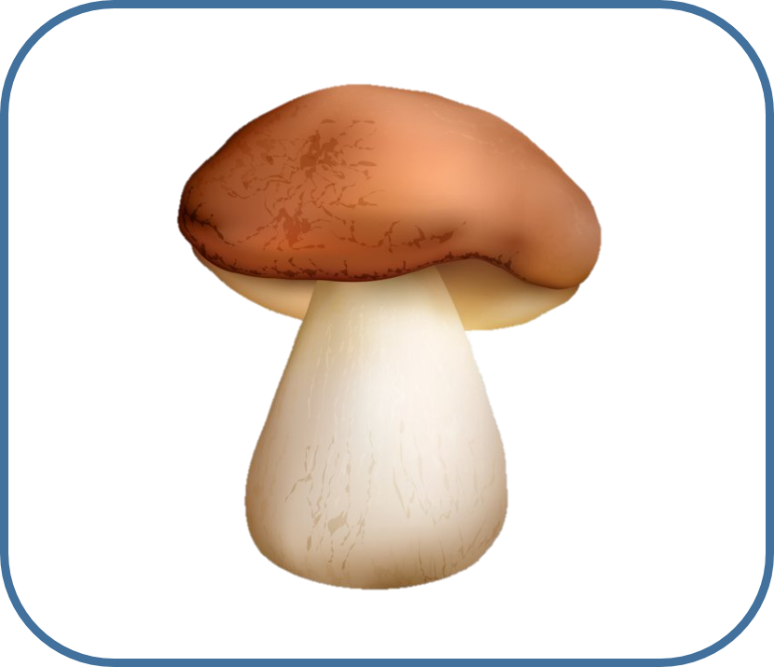 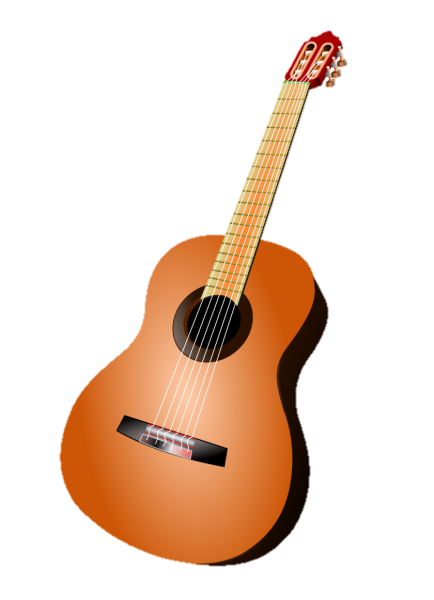 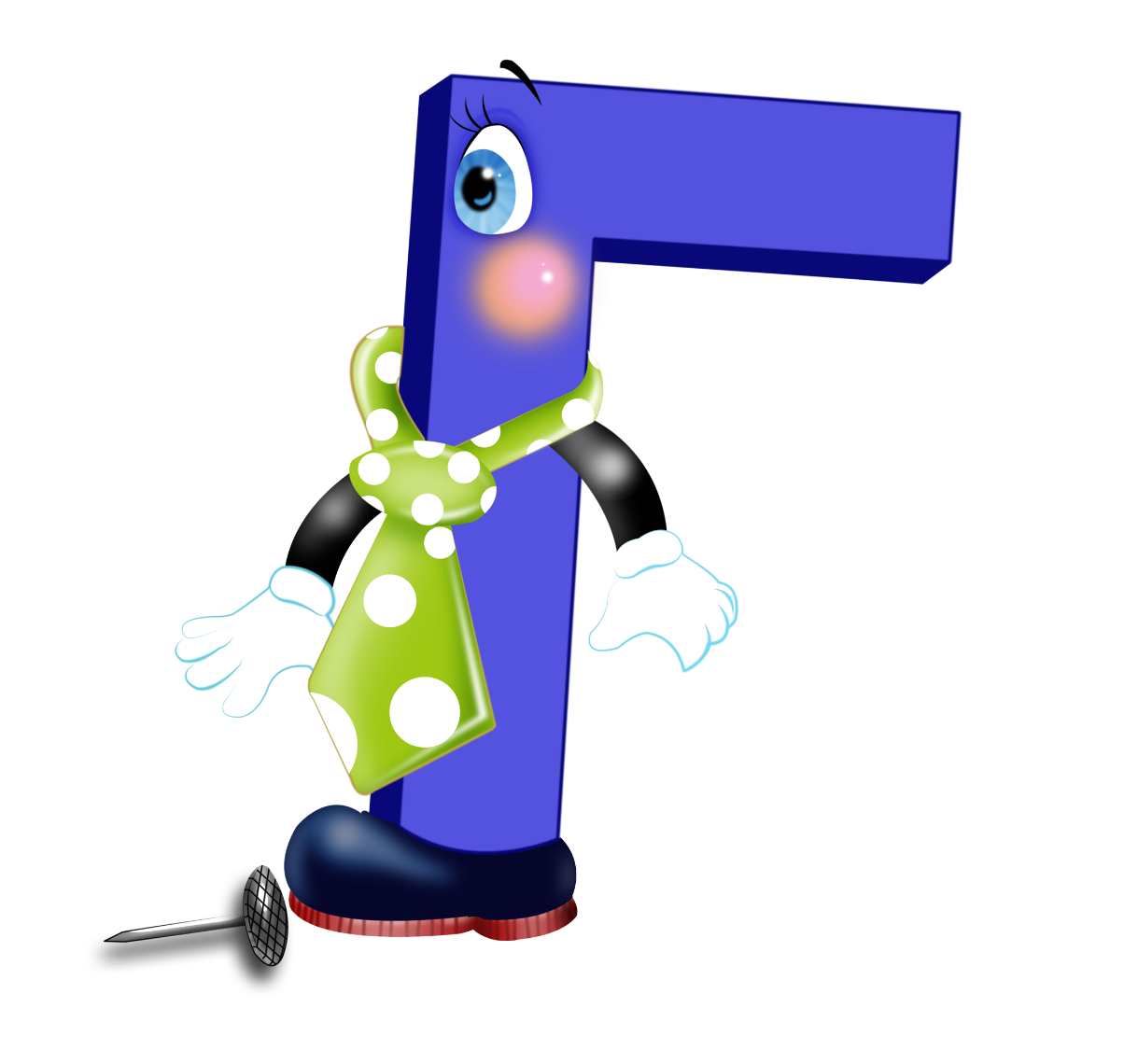 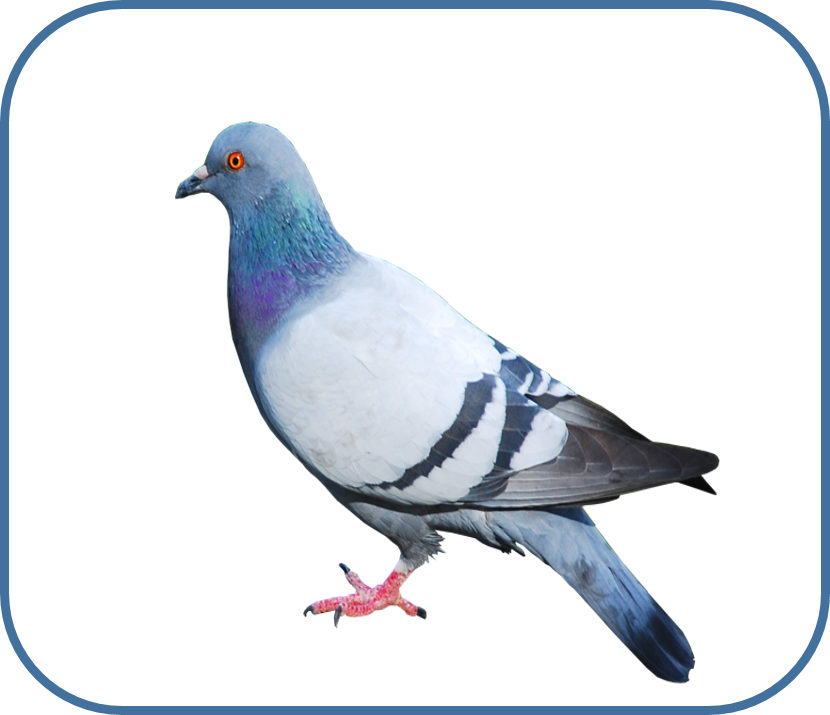 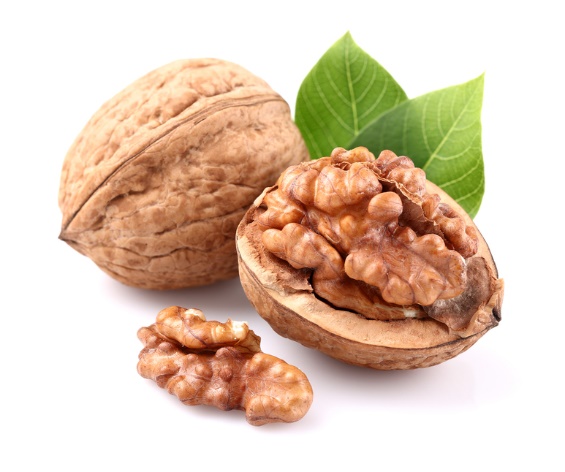 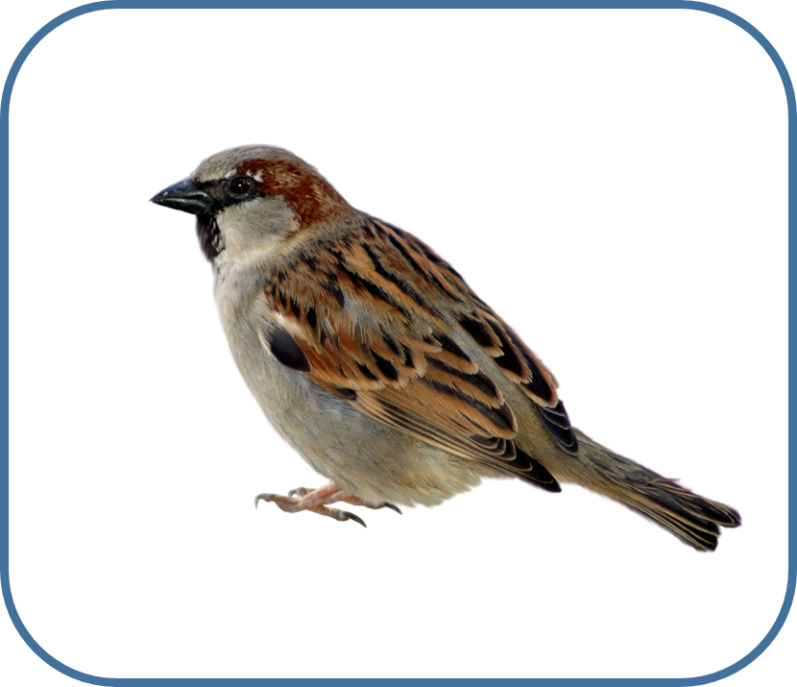 Постав питання хто? або що? який? яка? яке? 
Визнач, скільки складів у кожному слові.
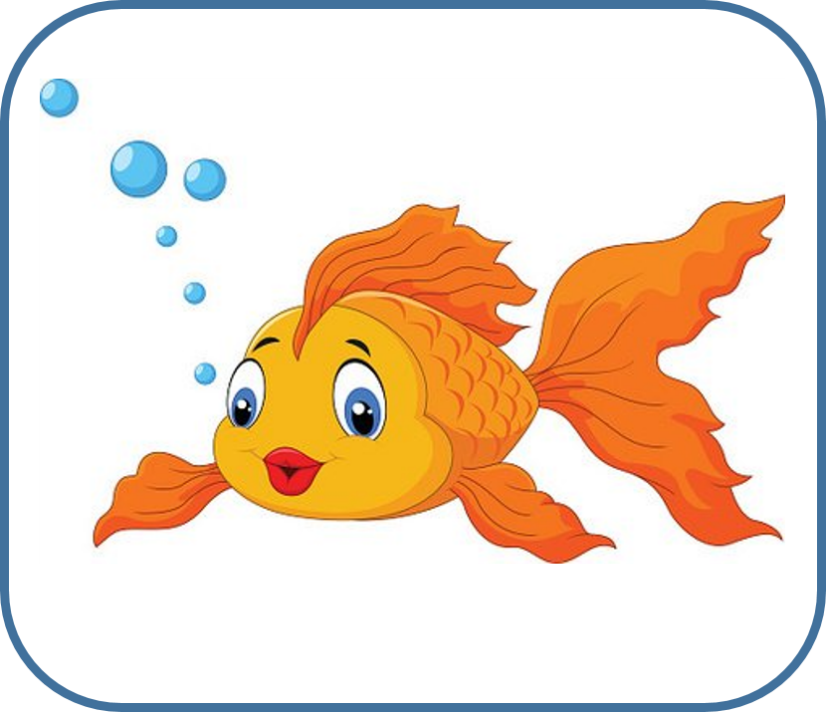 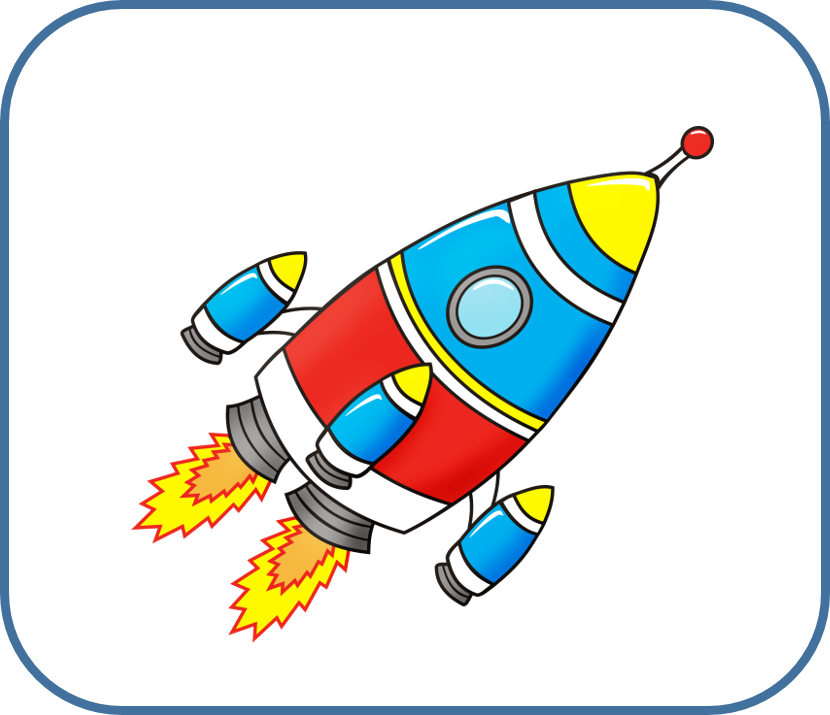 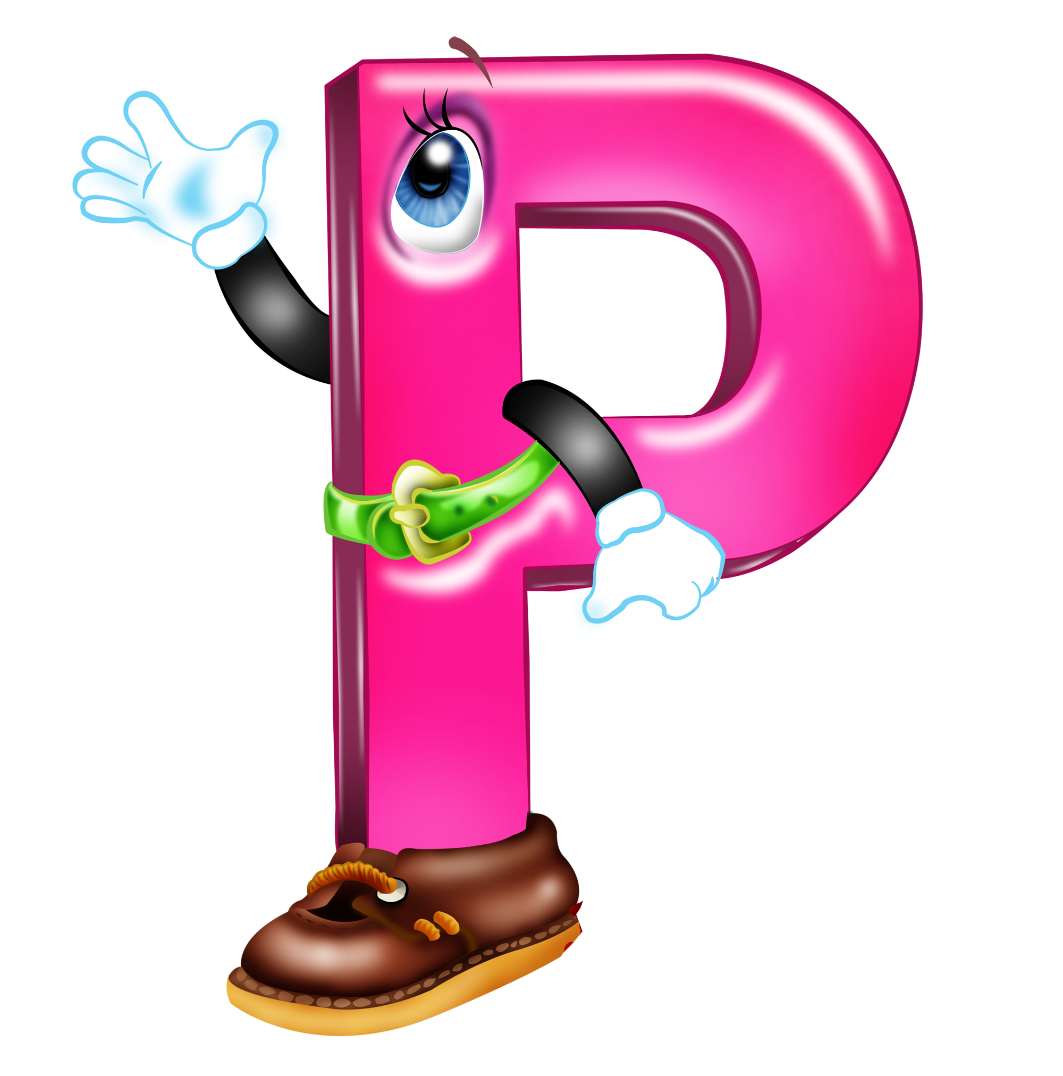 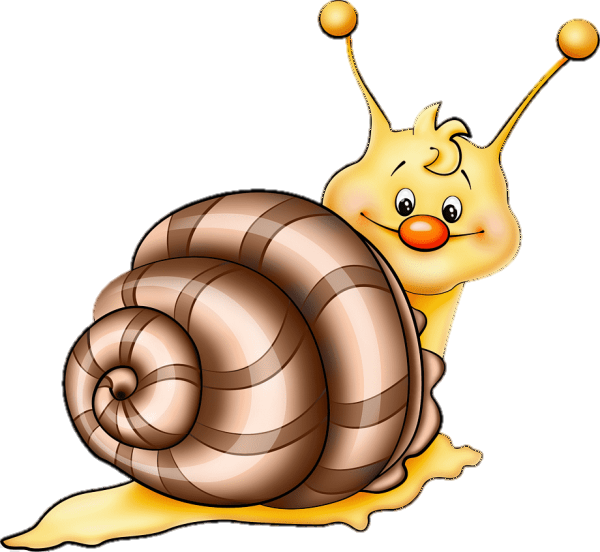 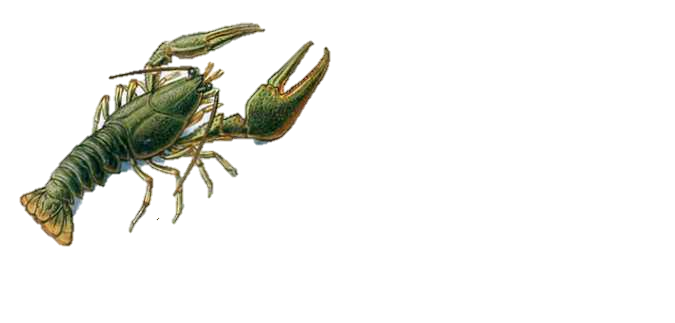 Постав питання хто? або що? який? яка? яке? 
Визнач, скільки складів у кожному слові.
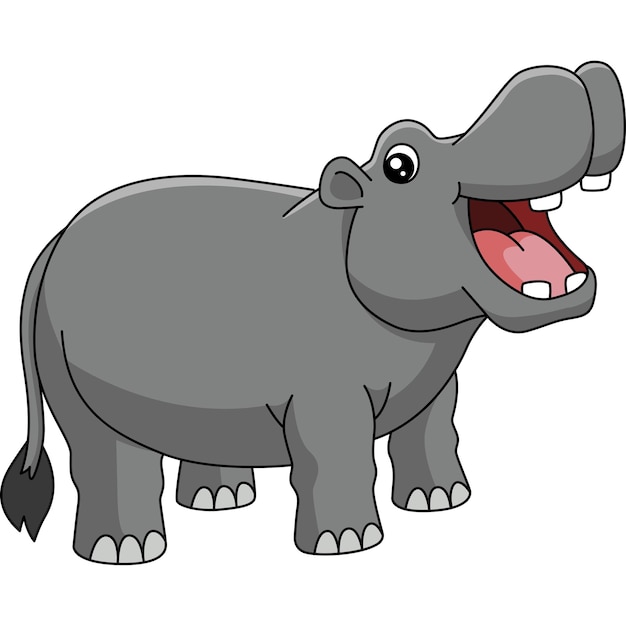 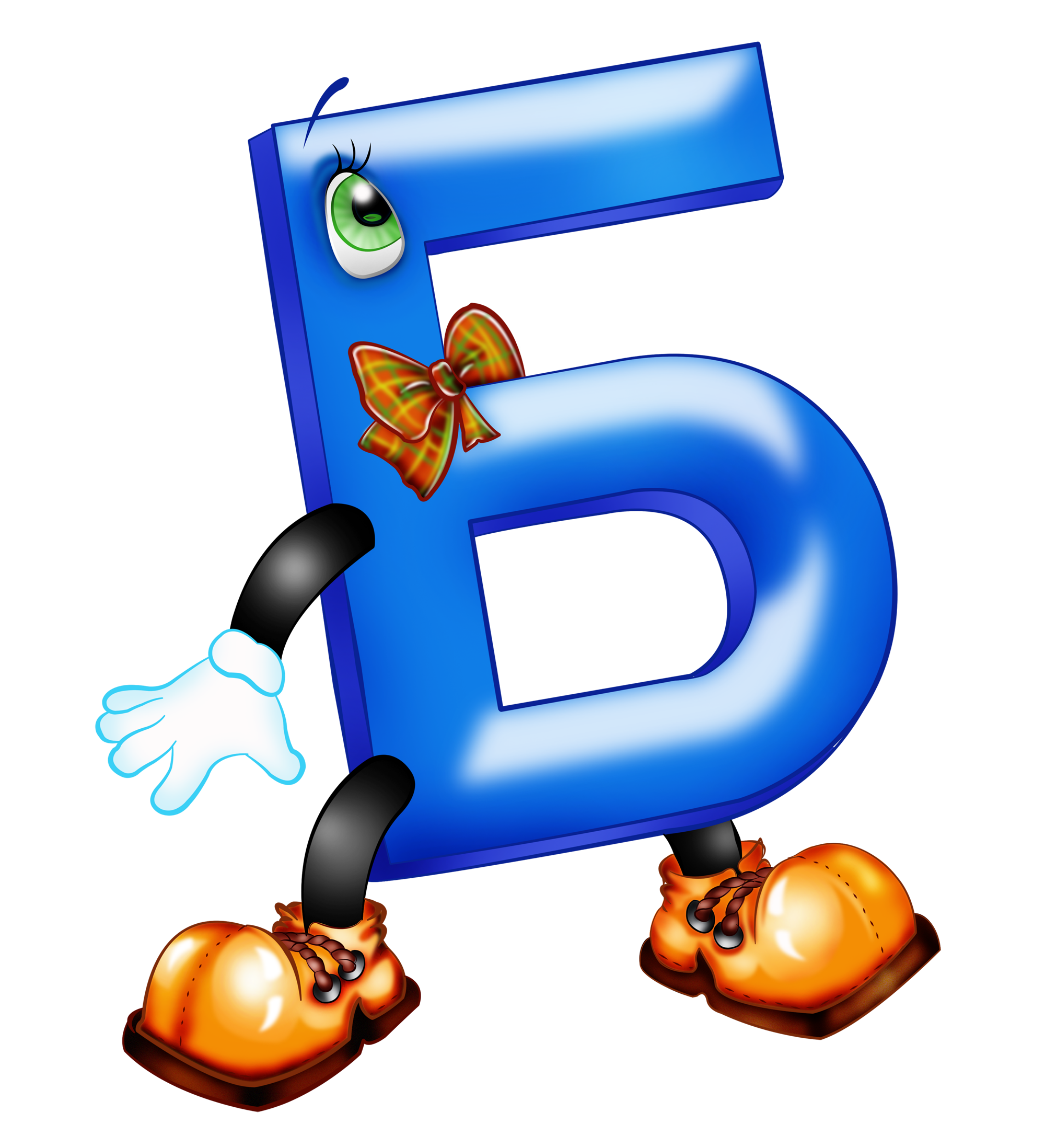 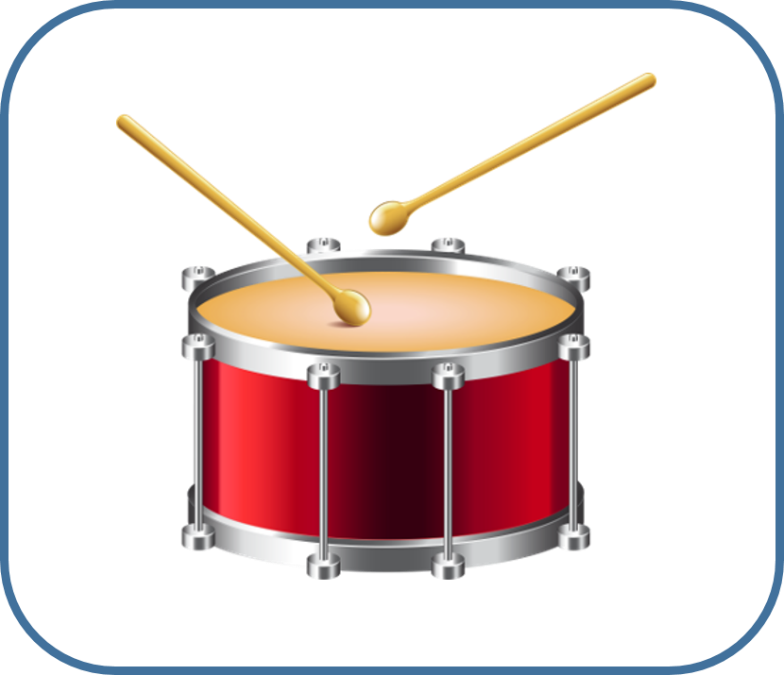 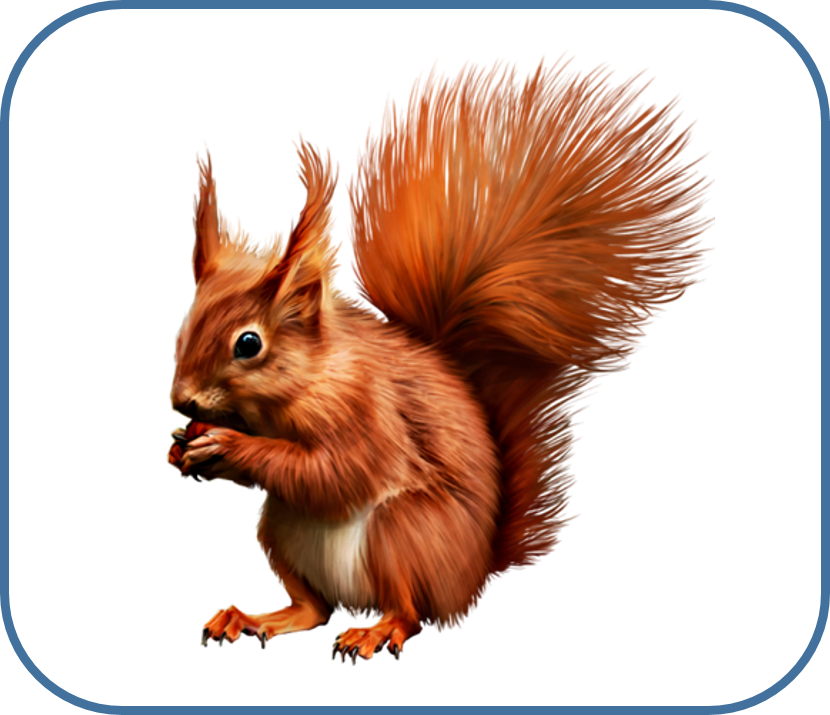 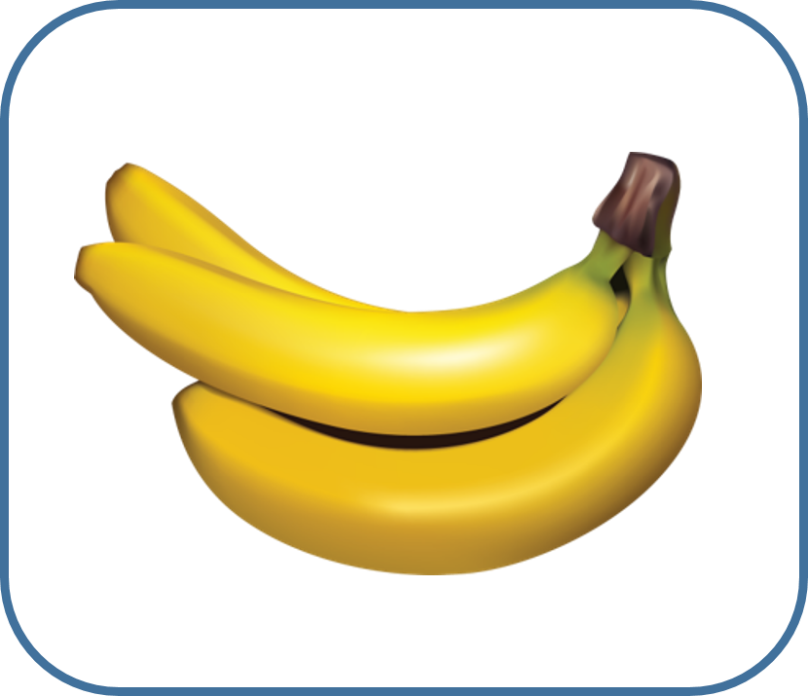 Що на малюнку не так? 
Поясни, де росте горох, а де – сливи.
Вимов звуки в цих словах. Назви, які з них голосні, а які приголосні.
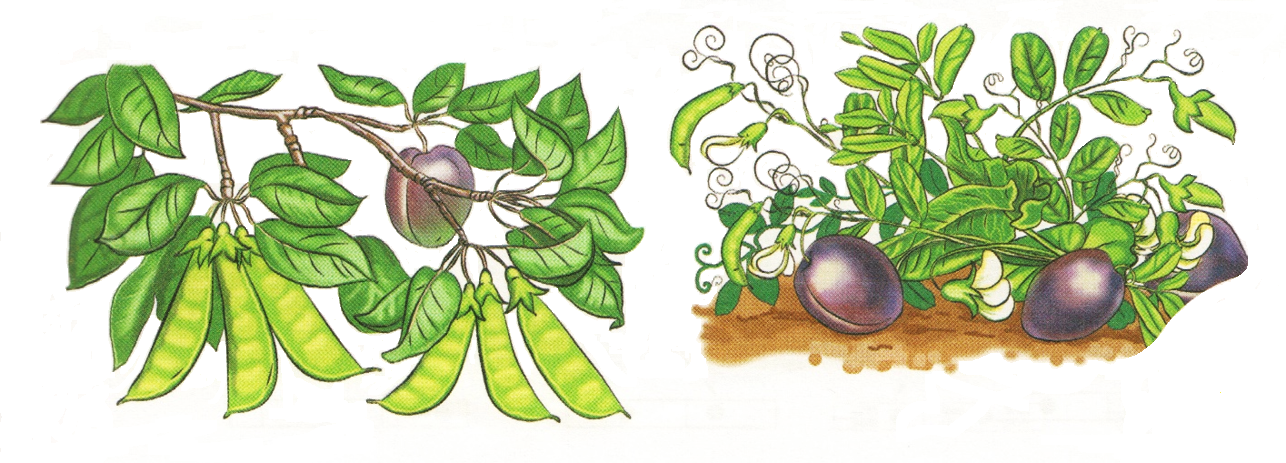 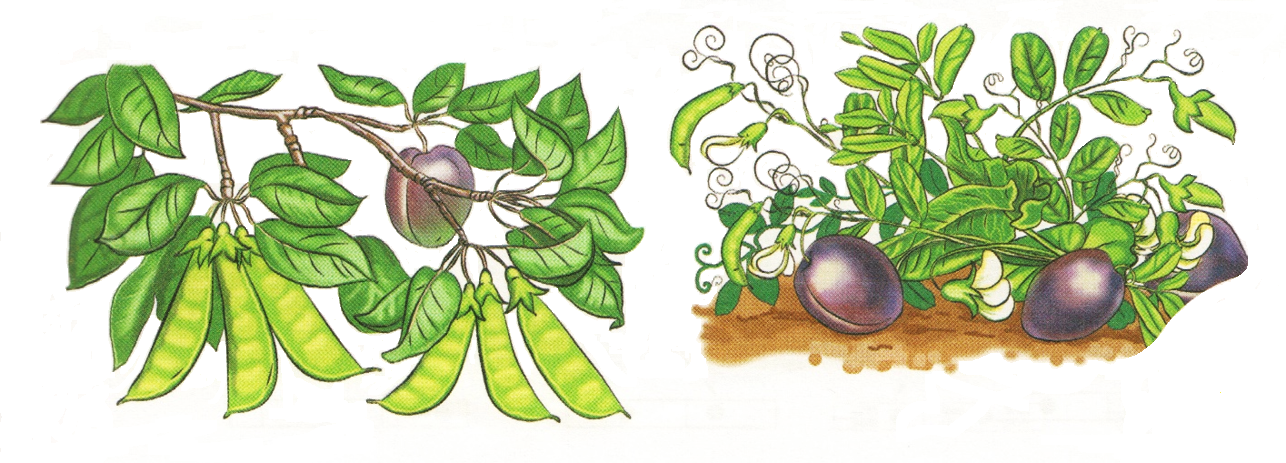 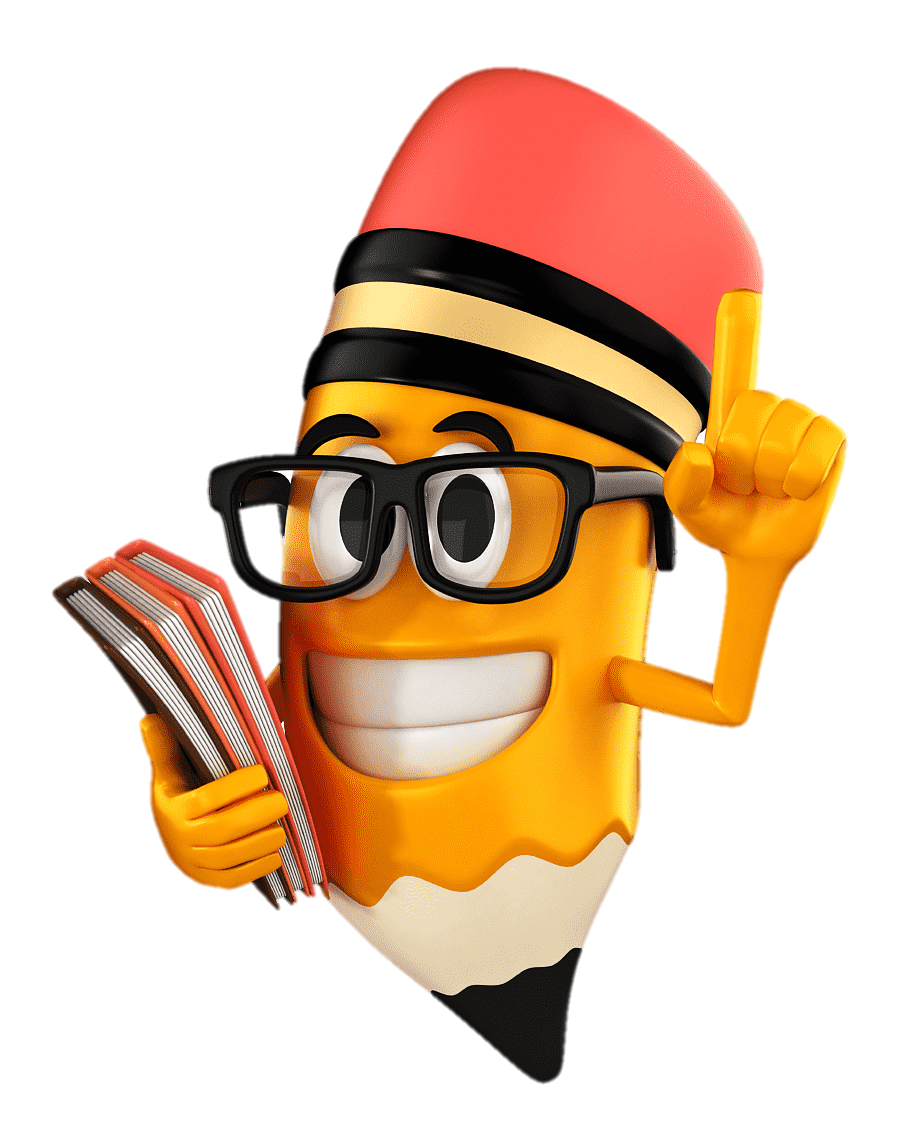 Підручник.
Сторінка
23
Робота в зошиті
Вправа «Мікрофон»
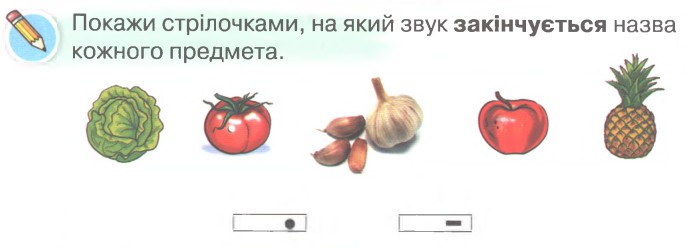 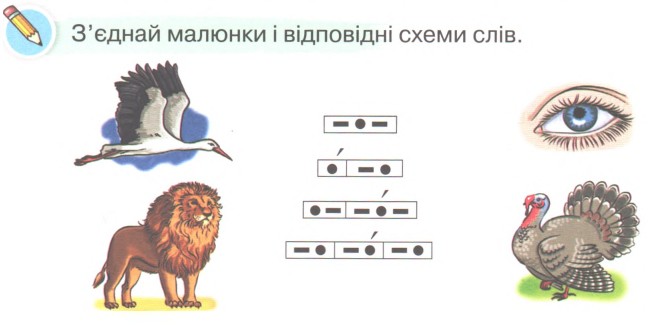 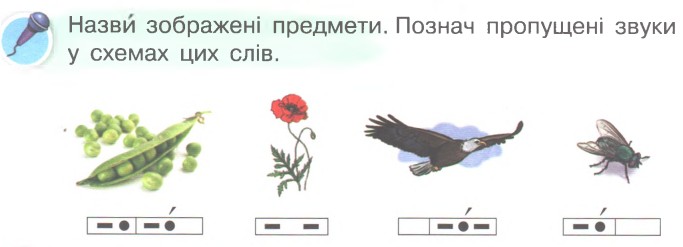 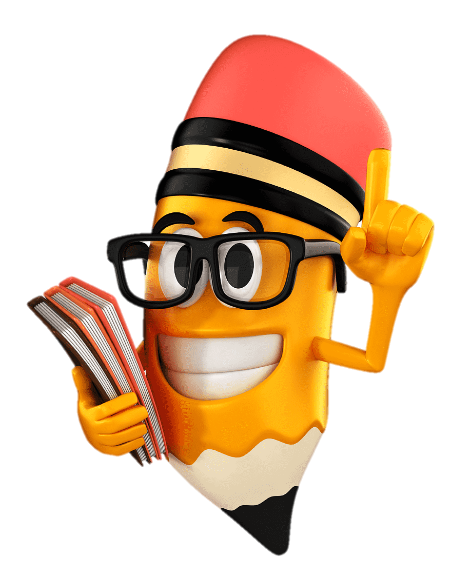 Зошит.
Сторінка
12
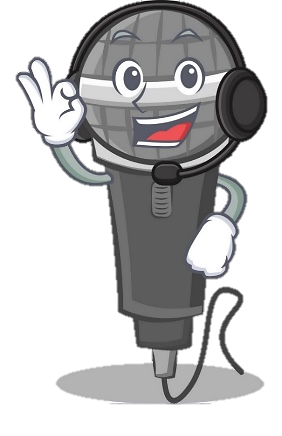 Словникова робота
Вправа «Мікрофон»
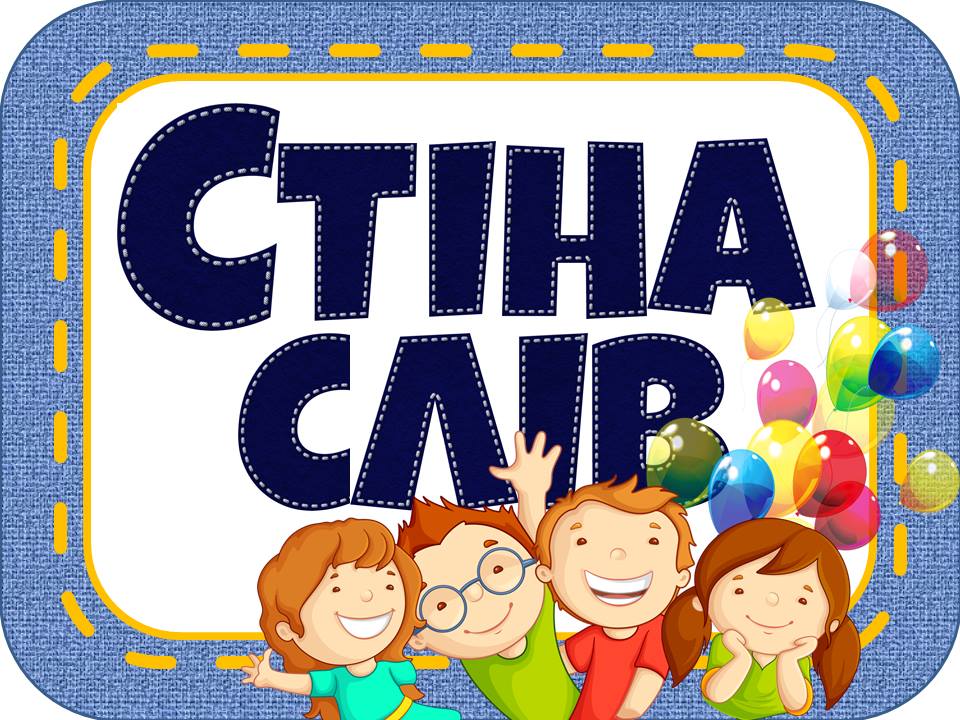 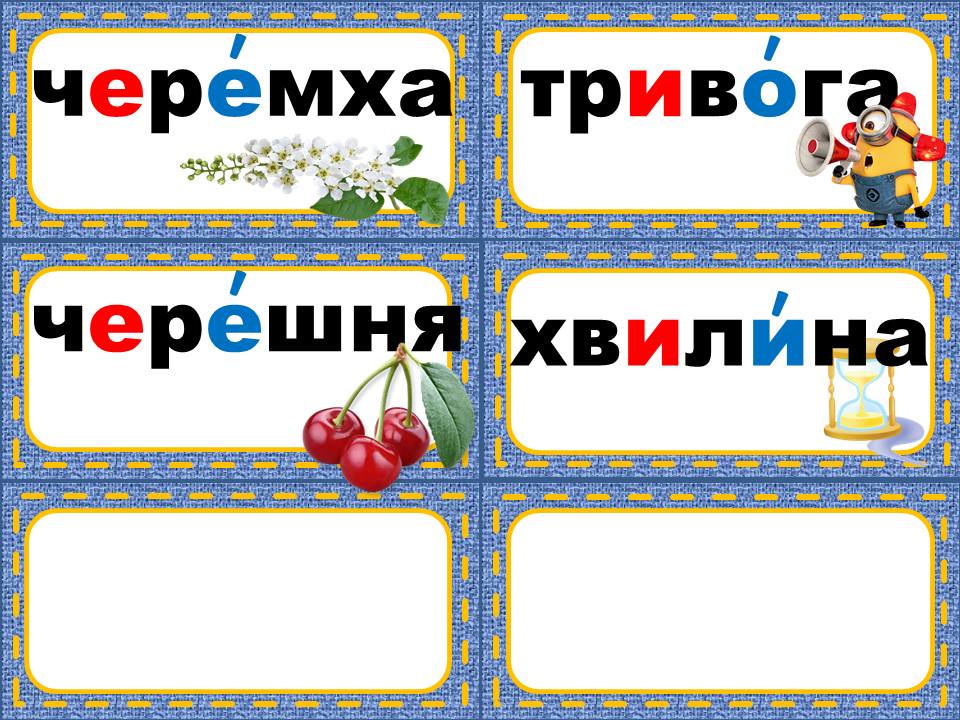 звуки
голосні
приголосні
звуковий аналіз
фрукти
овочі
Що нового сьогодні ми дізнались на уроці?
Чого ви навчились на уроці?
Рефлексія. Вправа «Моя книжка»
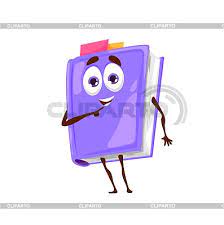 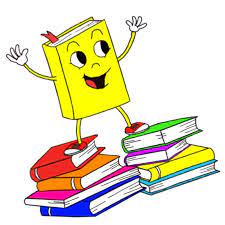 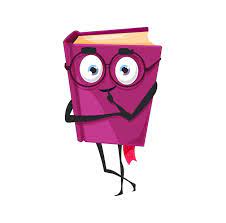 Мені було дуже важко.
Мені вдалося все, але не відразу.
Це було дуже просто!